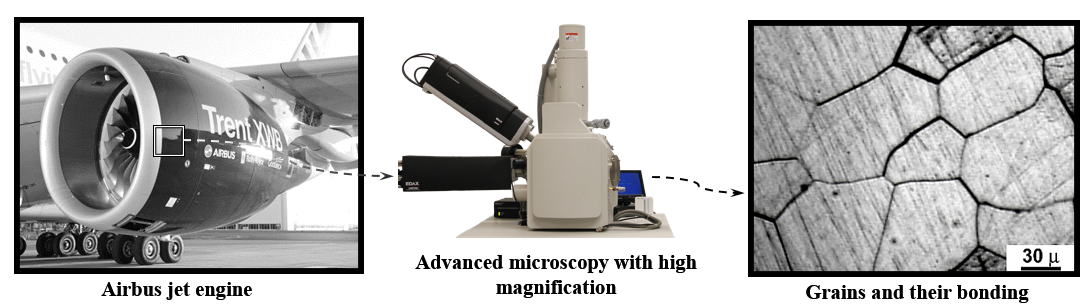 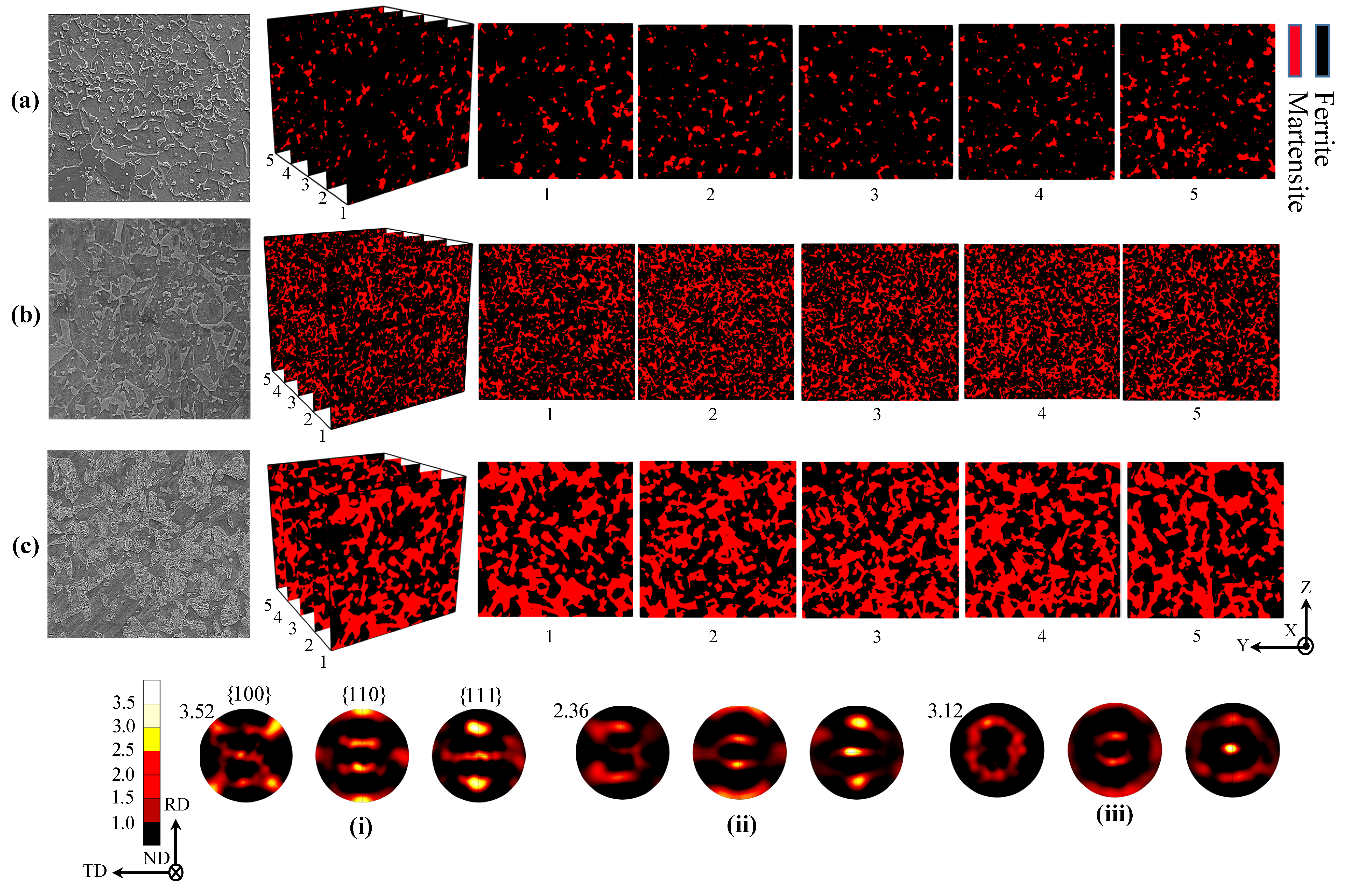 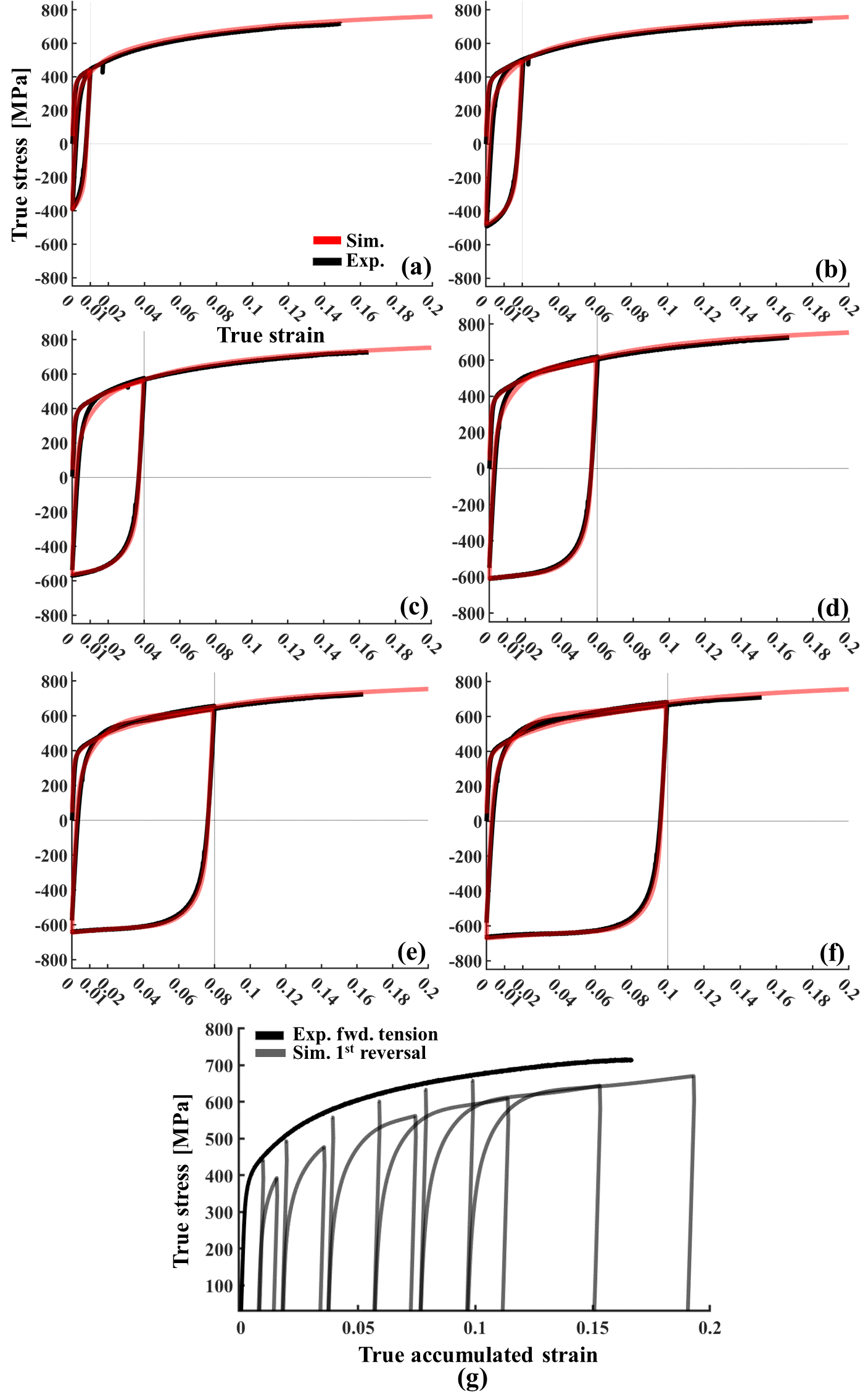 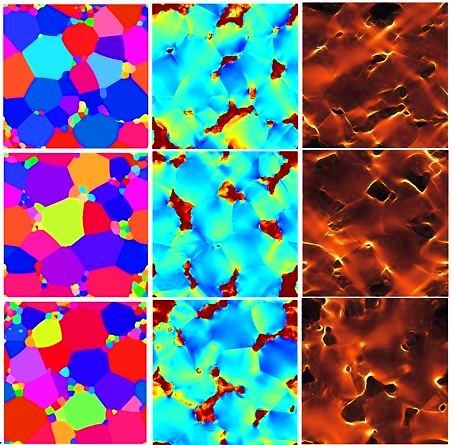 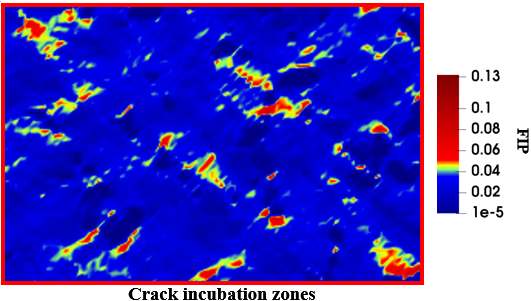 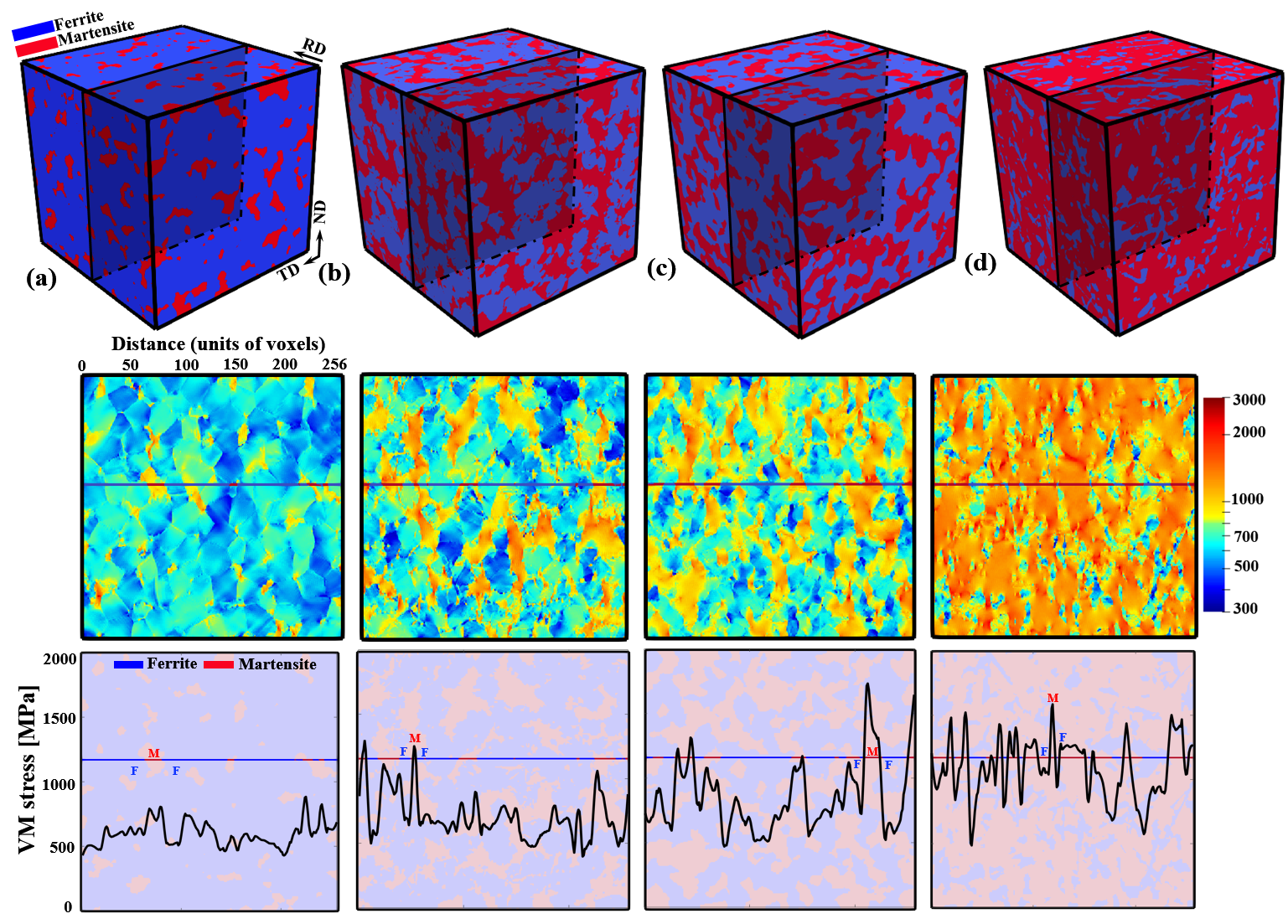 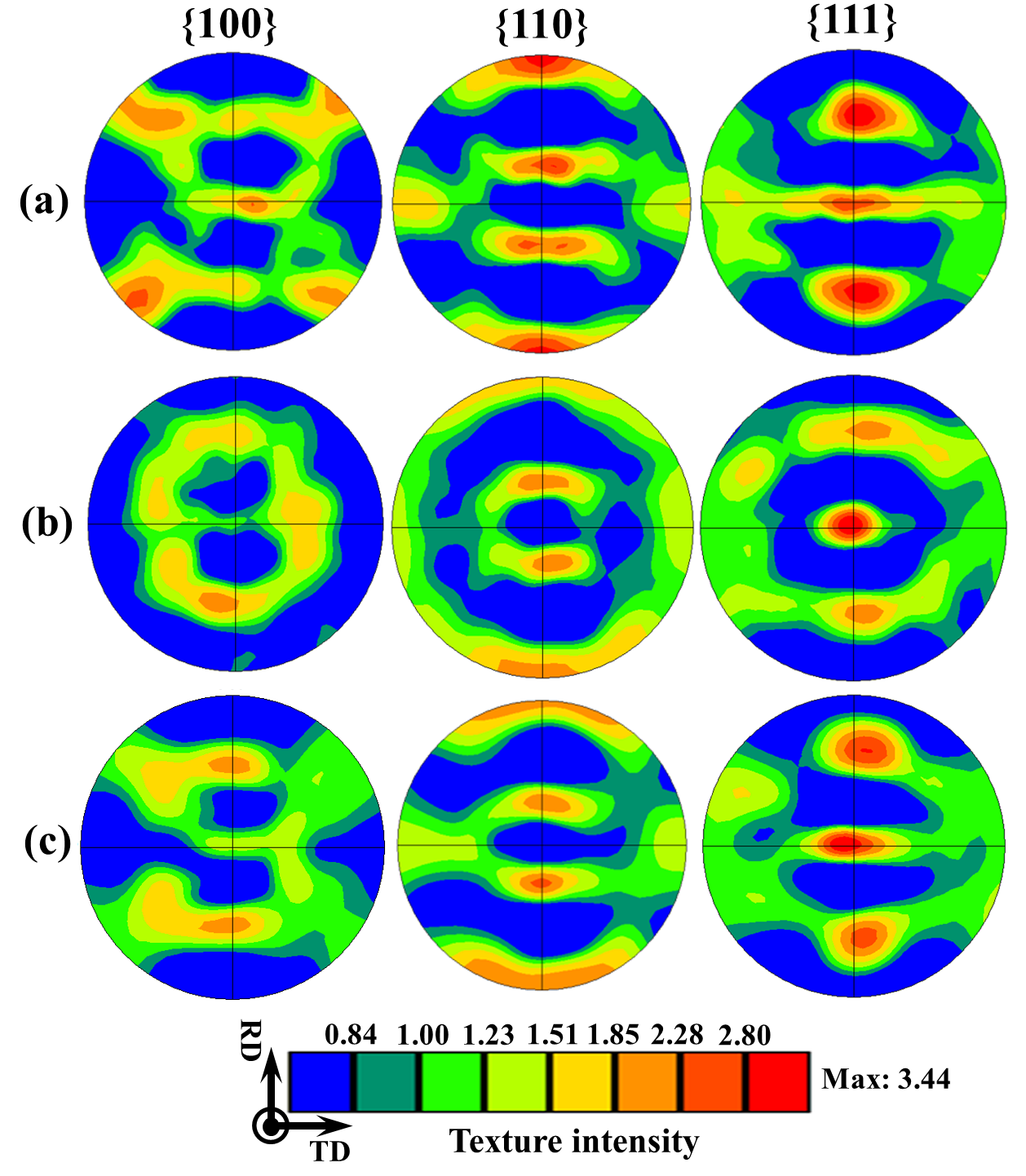 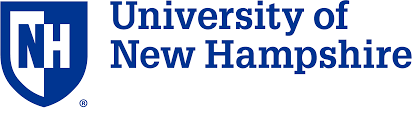 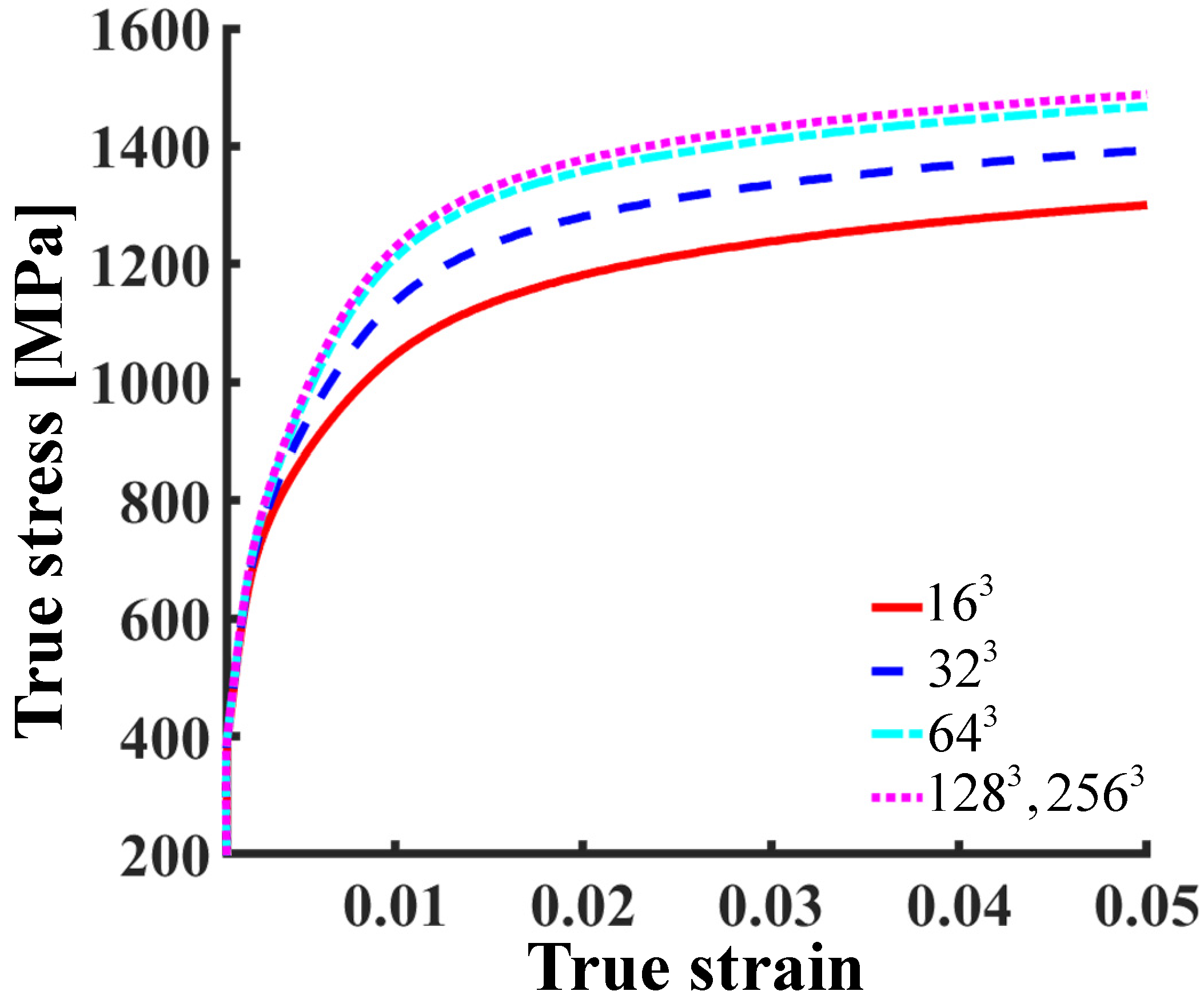 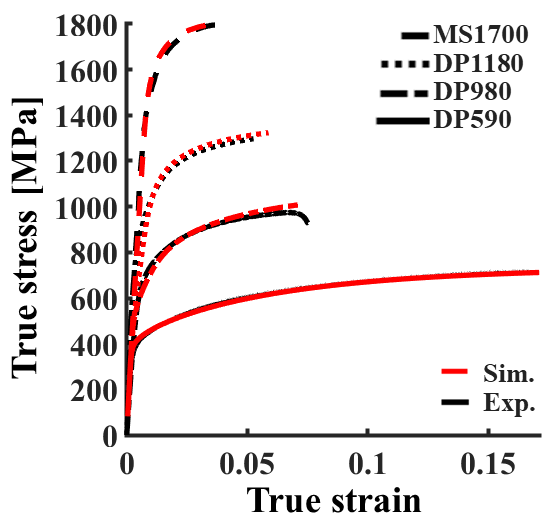 High-performance full-field crystal plasticity with dislocation-based hardening and slip system back-stress laws: Application to modeling deformation of dual-phase steels
Adnan Eghtesad 
[Department of Mechanical Engineering, University of New Hampshire, Durham, NH 03824, USA]
Kai Germaschewski
 [Department of Physics, University of New Hampshire, Durham, NH 03824, USA]
Ricardo A. Lebensohn
 [Materials Science and Technology Division, Los Alamos National Laboratory, Los Alamos, NM 87544, USA]
*Marko Knezevic
[Department of Mechanical Engineering, University of New Hampshire, Durham, NH 03824, USA]
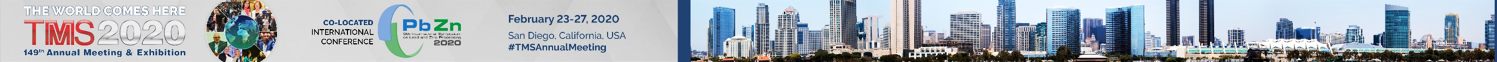 1
Computational Crystal Plasticity
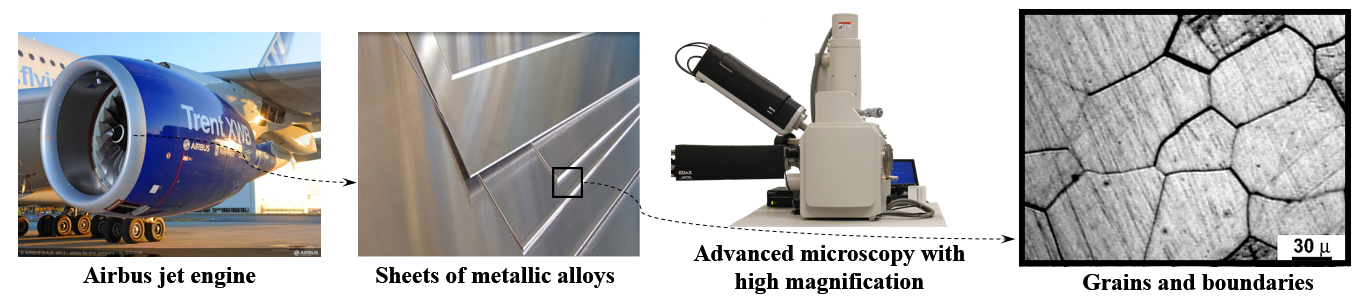 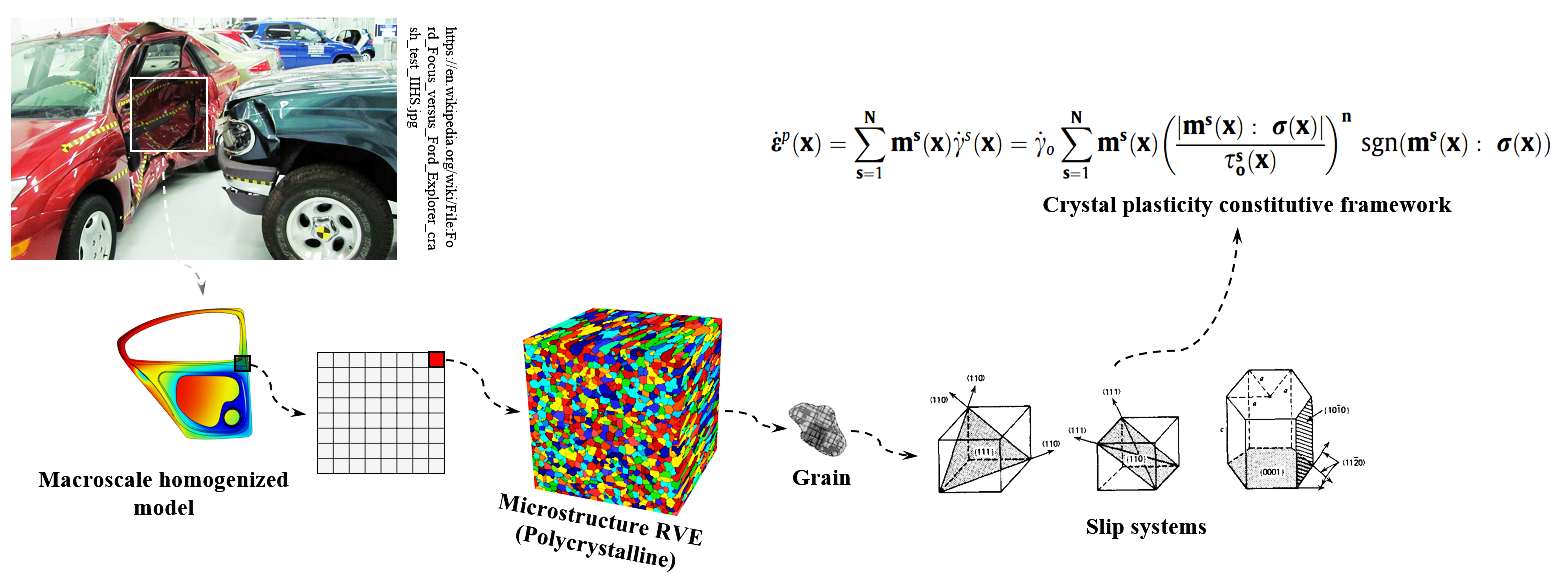 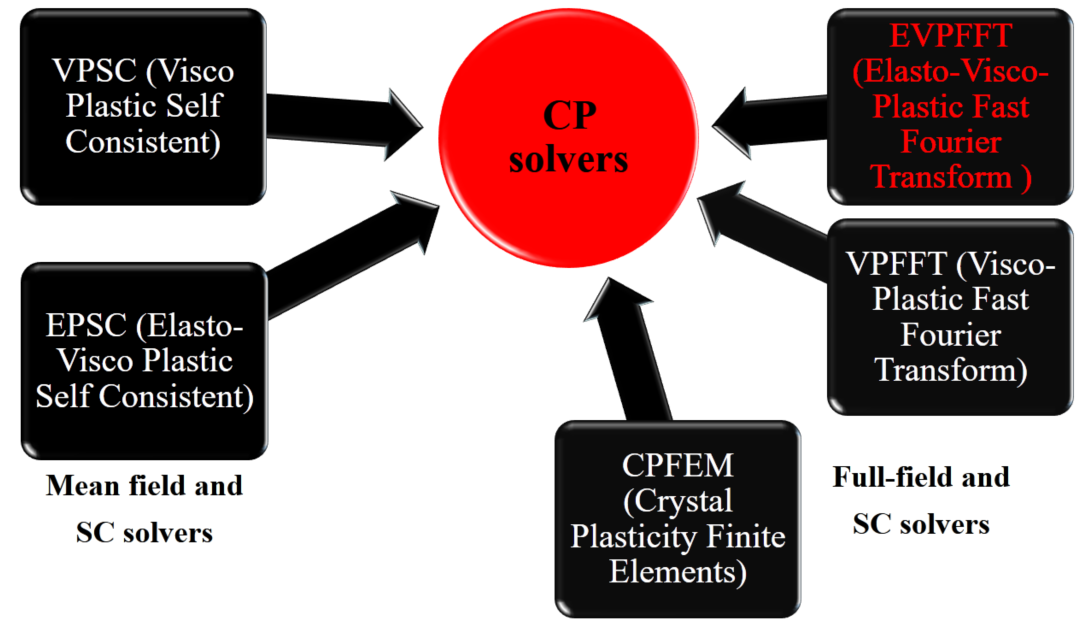 Marko Knezevic
Miroslav Zecevic
Evgenii Vasilev
Eftekhar Riyad
Adnan Eghtesad
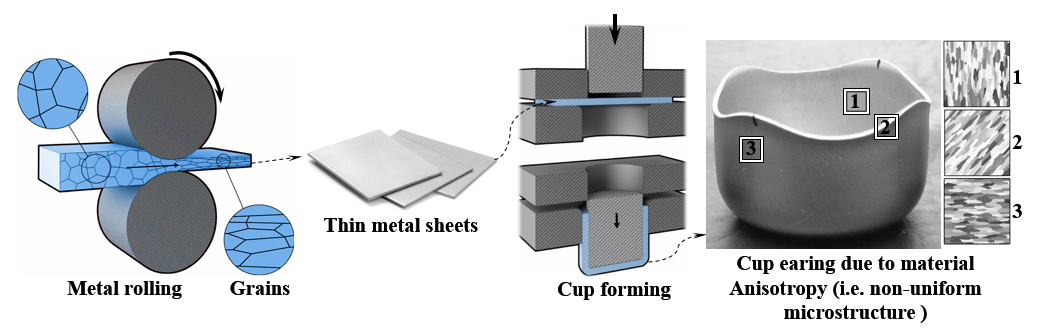 Milovan Zecevic
Timothy J. Barrett
Zhangxi Feng
Sowmya Daroju
Adnan Eghtesad
Adnan Eghtesad
Marko Knezevic
Milan Ardeljan
William Feather
Dan savage
2
EVPFFT (Elasto-Visco-Plastic Fast Fourier Transform ) micromechanical full-field solver
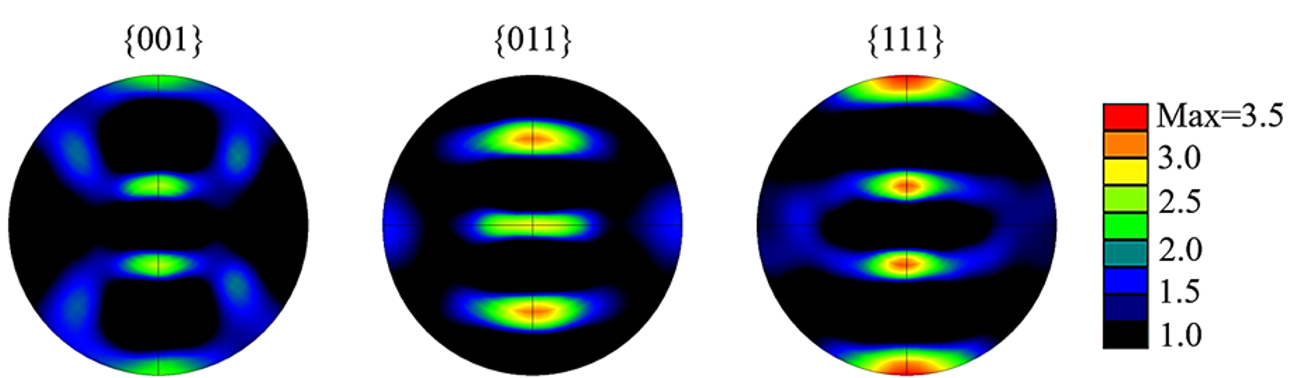 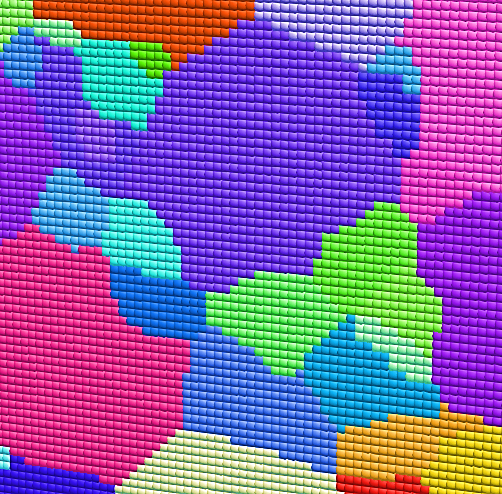 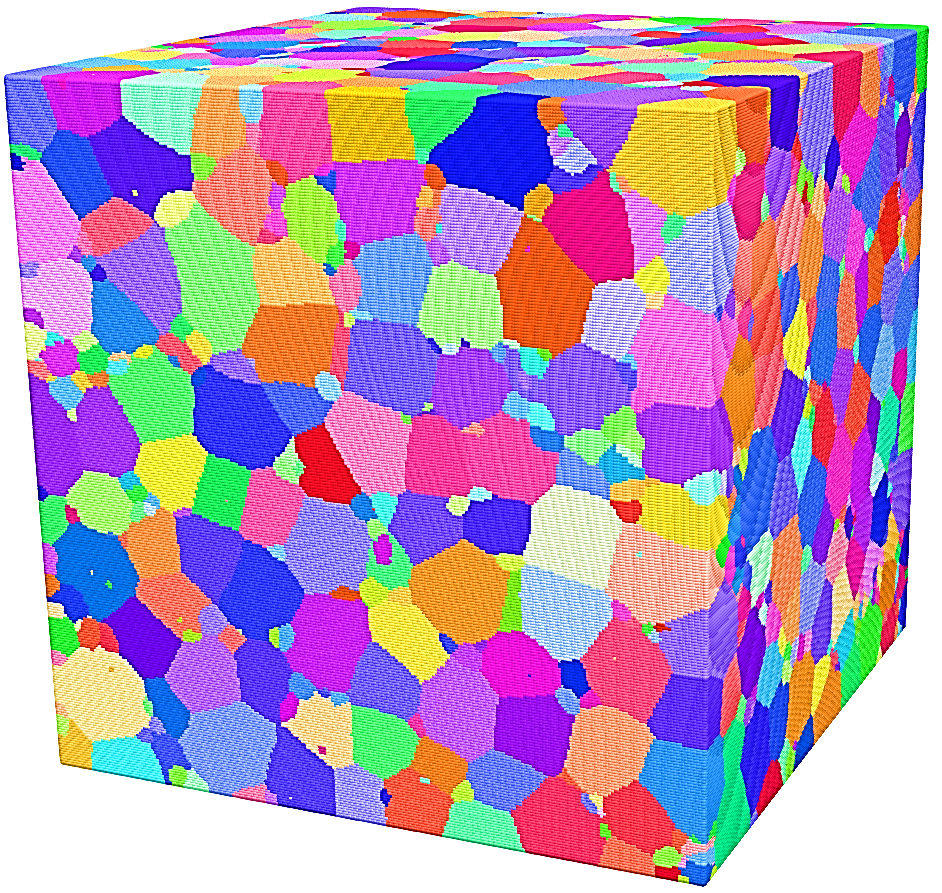 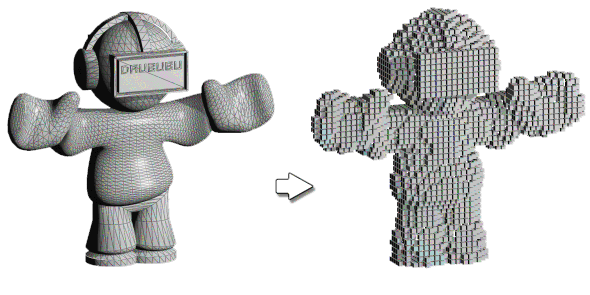 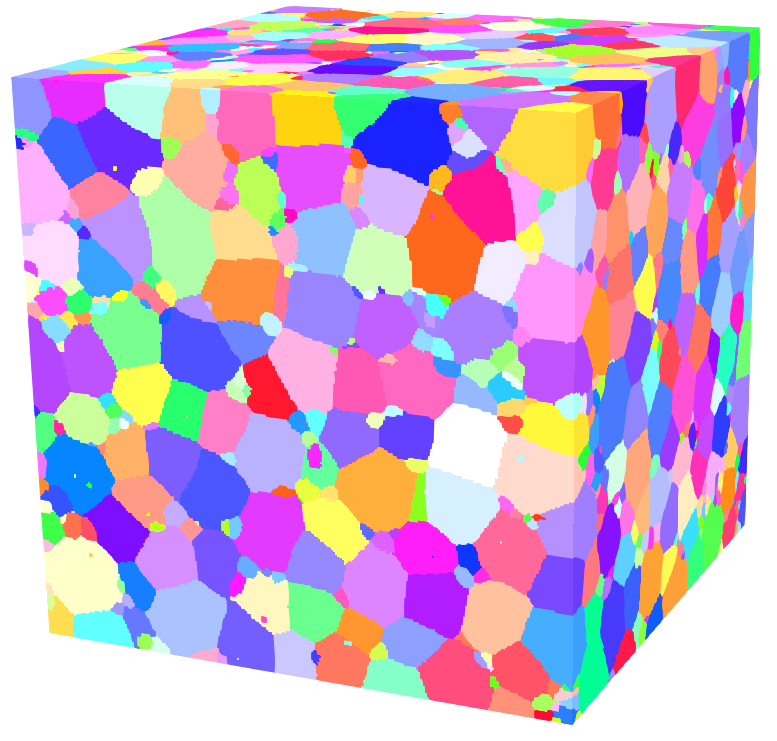 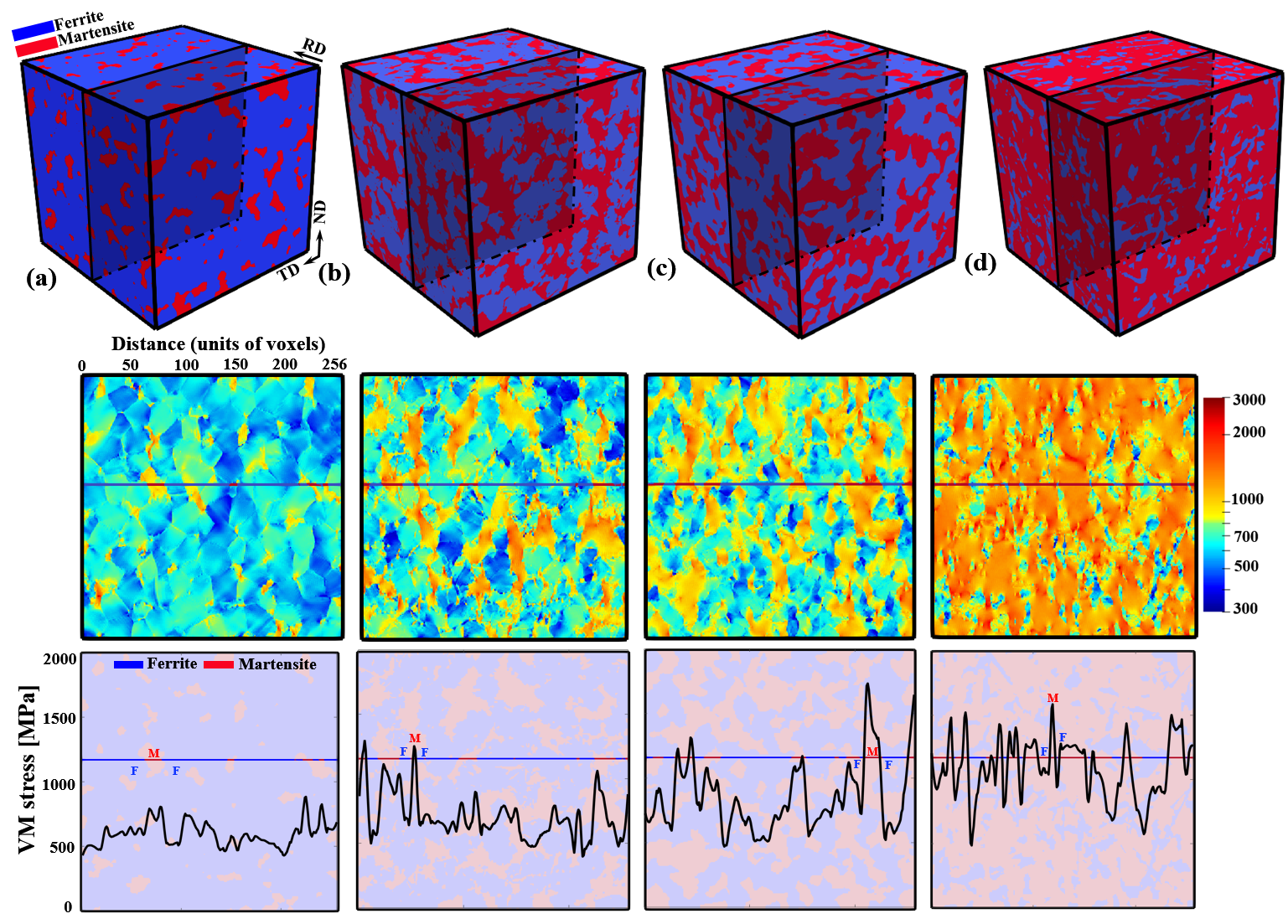 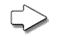 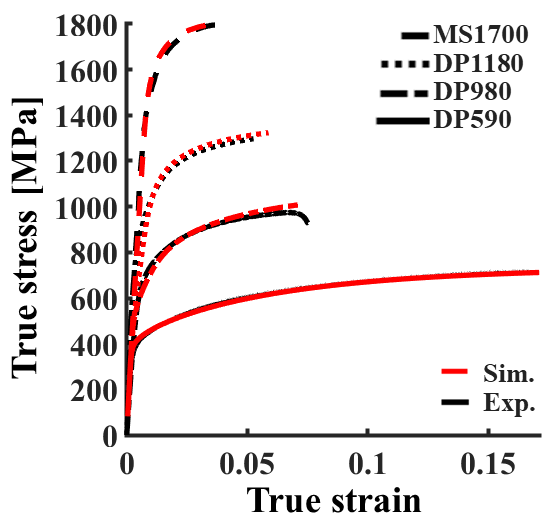 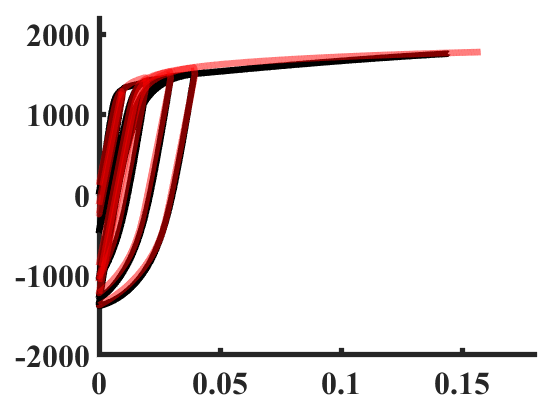 Voxels
Grid
Discretized RVE
Solid RVE
Voxels
(FFT sampling points)
[111]
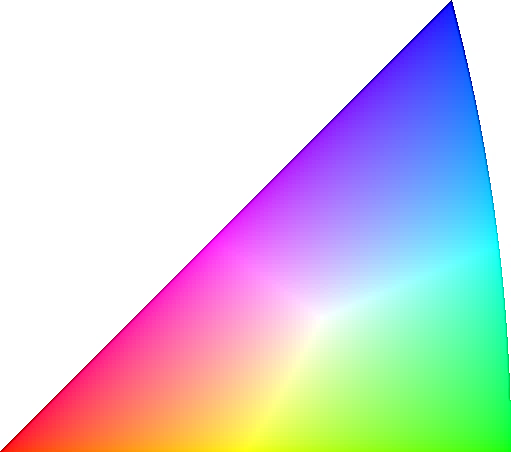 [101]
(a) DP590
(b) DP980
(c) DP1180
(d) MS1700
Texture evolution, monotonic 
and cyclic deformation
[001]
Qualification and quantification
 of micromechanical fields
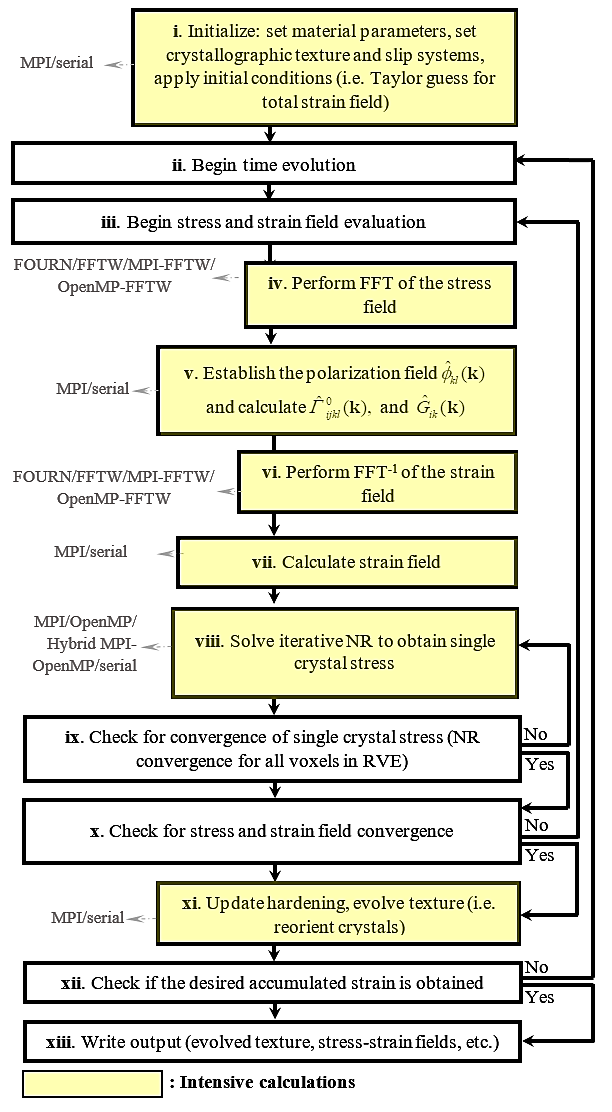 Mathematics behind EVPFFT
Physics-based dislocation density hardening law
Constitutive Equations for CP framework
…
Green’s solution for
 displacement field
Texture update
4
Motivation behind high-performance 
computing development of EVPFFT
5
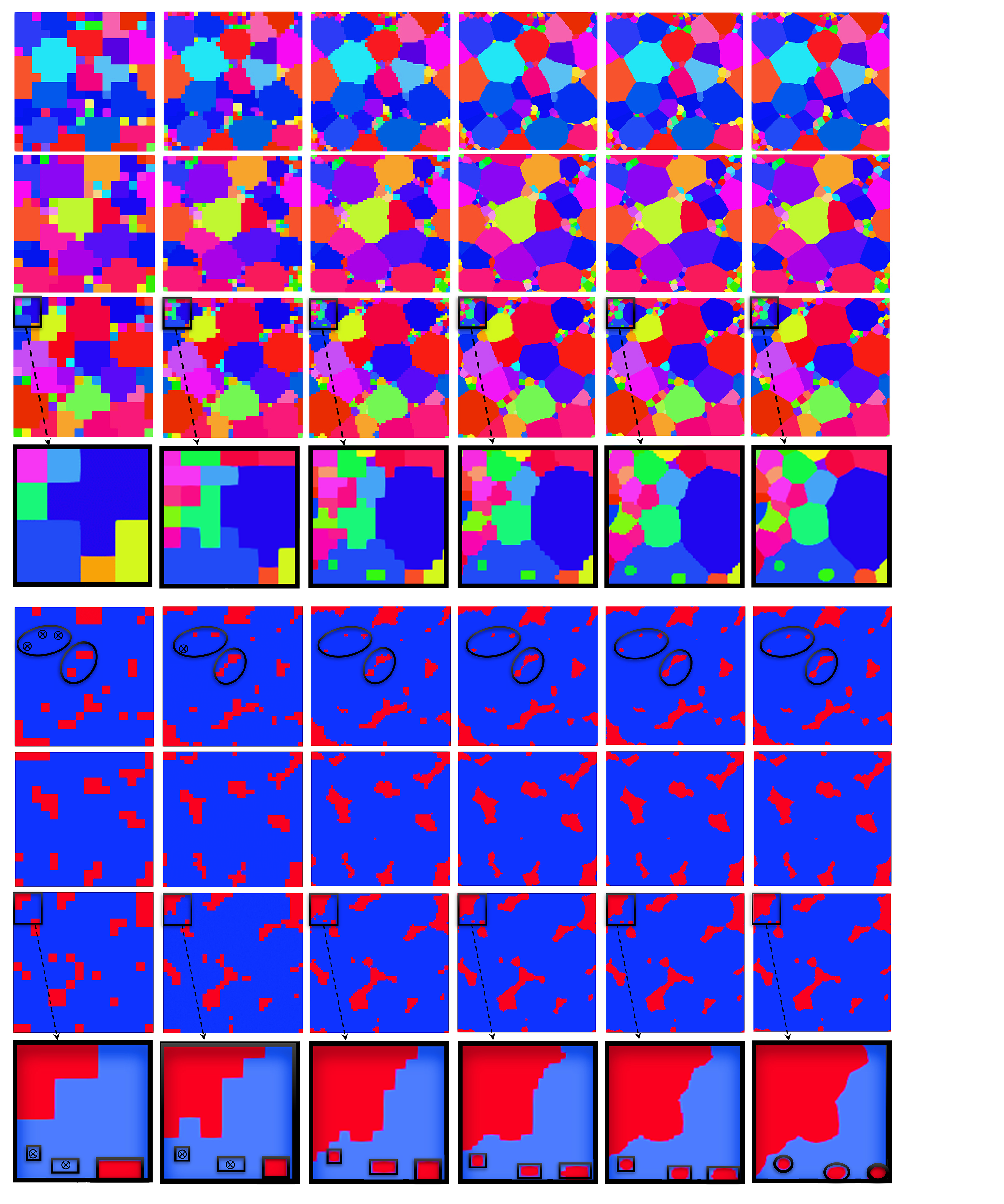 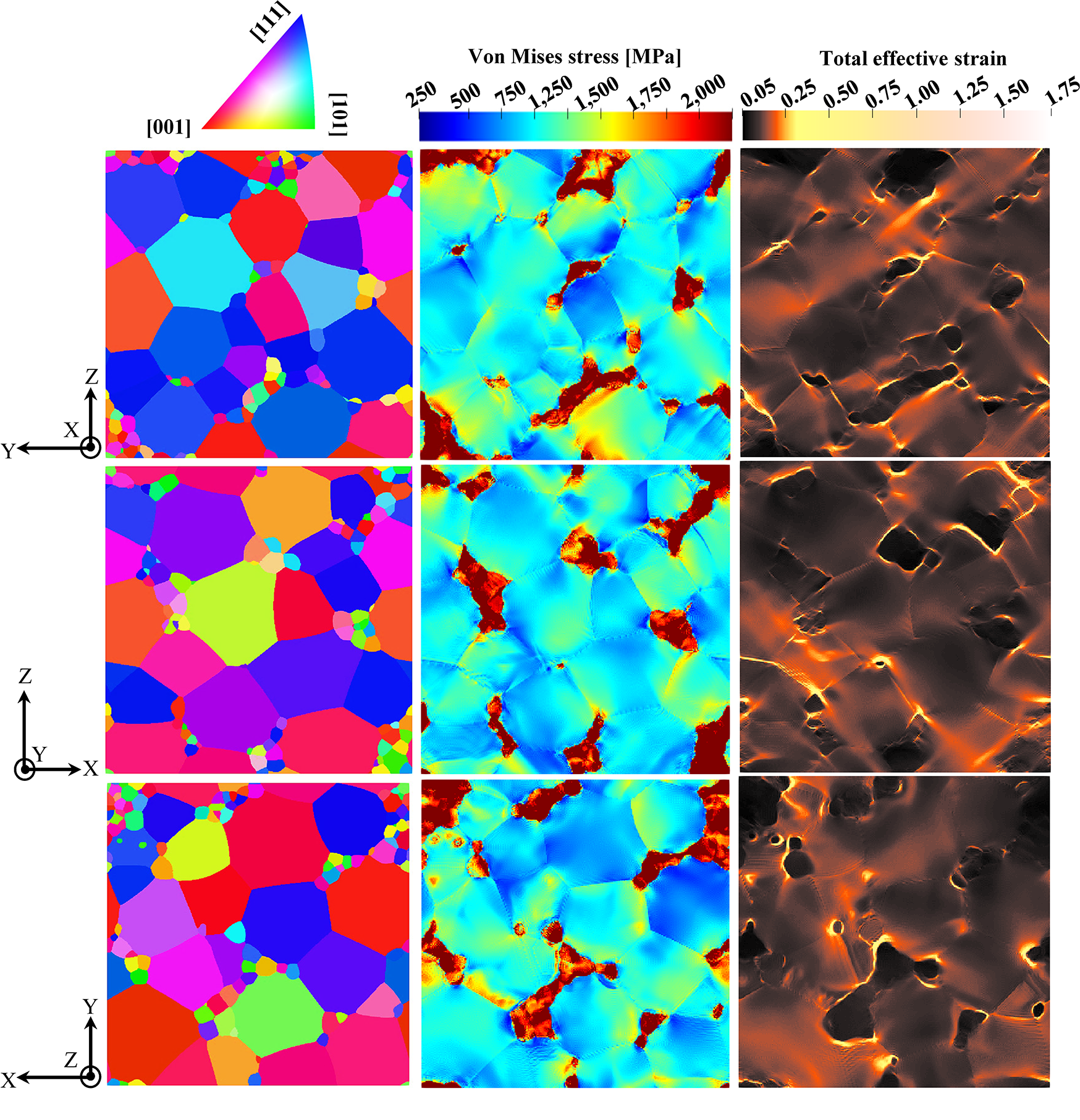 High-res fields
DP 590 steel microstructure
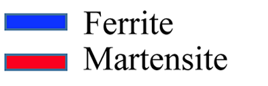 # of voxels:
Simulating such high-resolution microstructure (~17 million FFT points) will take months of run …
However, such resolution is necessary to capture the field gradients at GB, more accurately.
High-performance EVPFFT on distributed hybrid GPU-CPU architecture
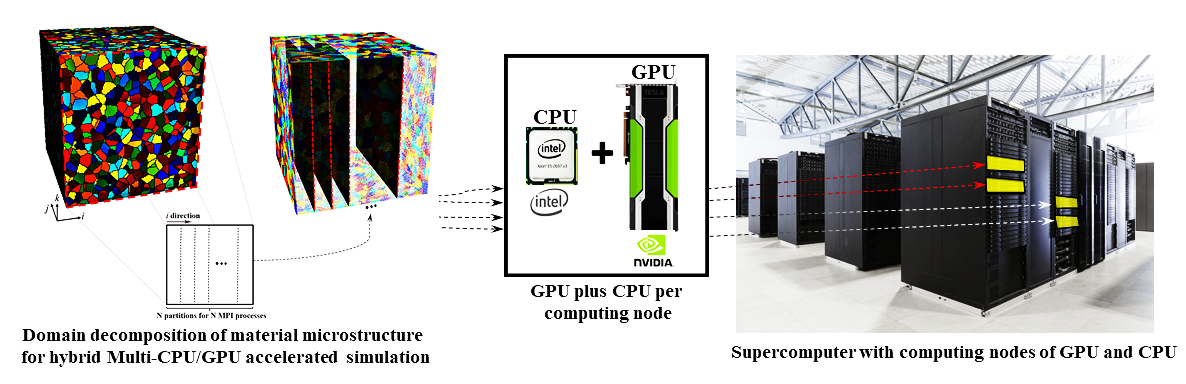 Parallel FFTs running within EVPFFT
EVPFFT Parallel versions
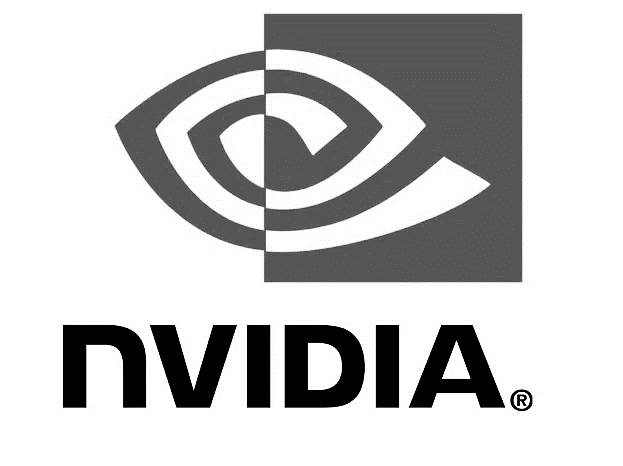 NVIDIA TESLA V100, the current world leading GPU computing architecture [GPU-EVPFFT : up to 43x speedup on single GPU, expected speed up on 10 GPUs: 430X, yet to be tested on BioMade supercomputer]
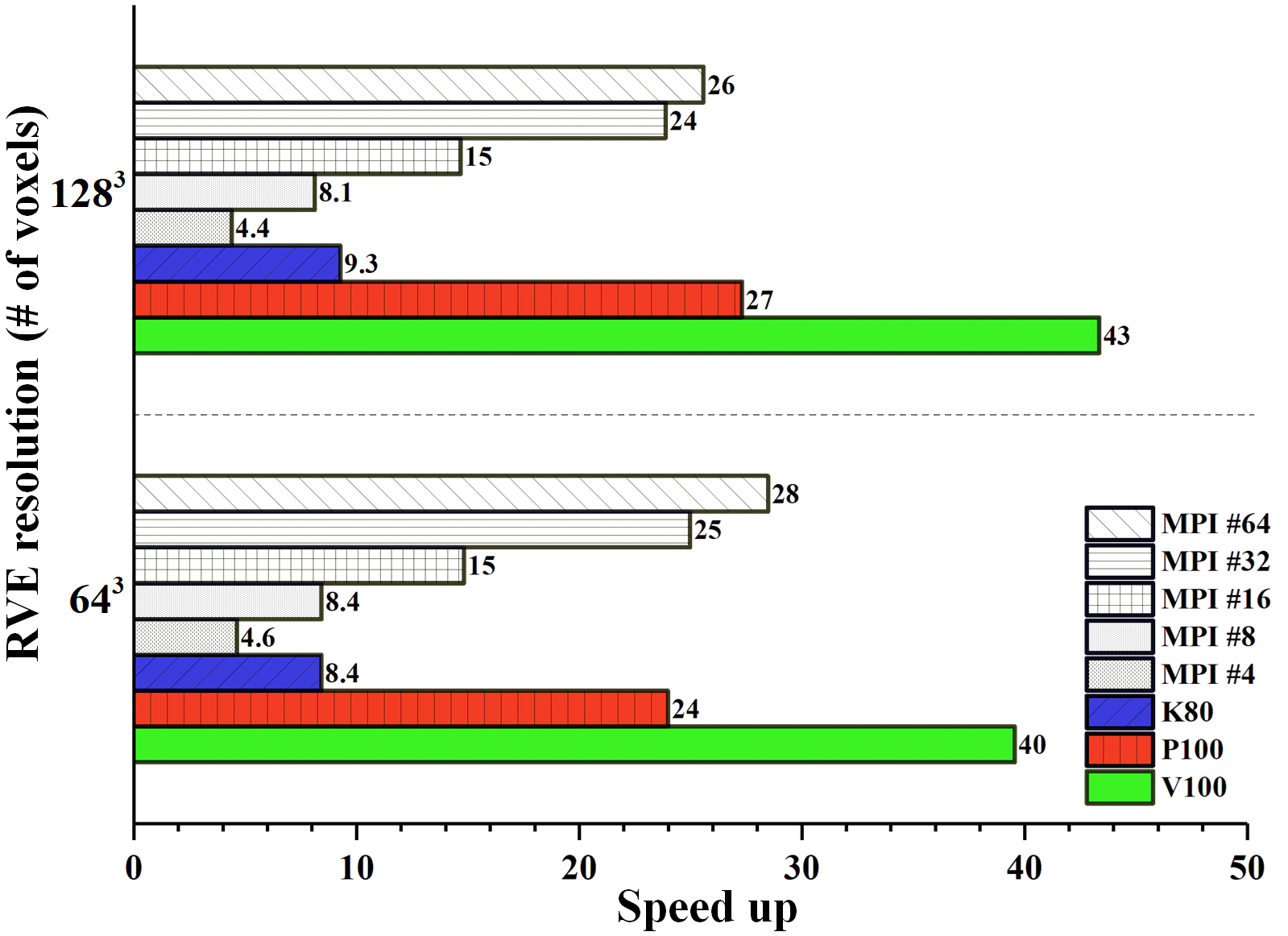 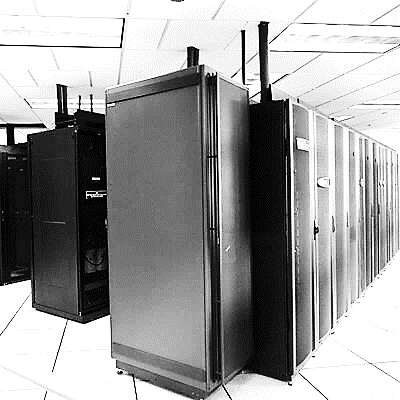 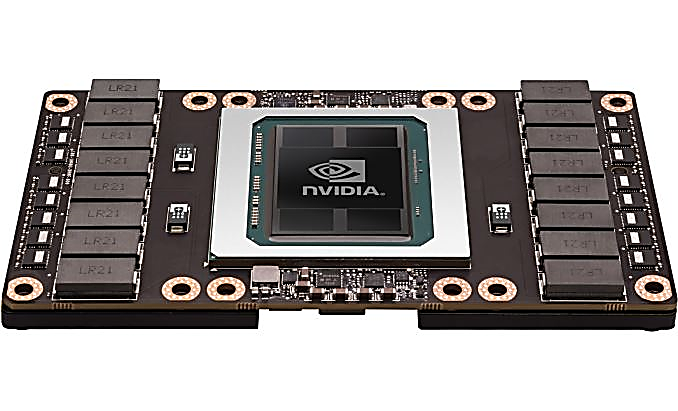 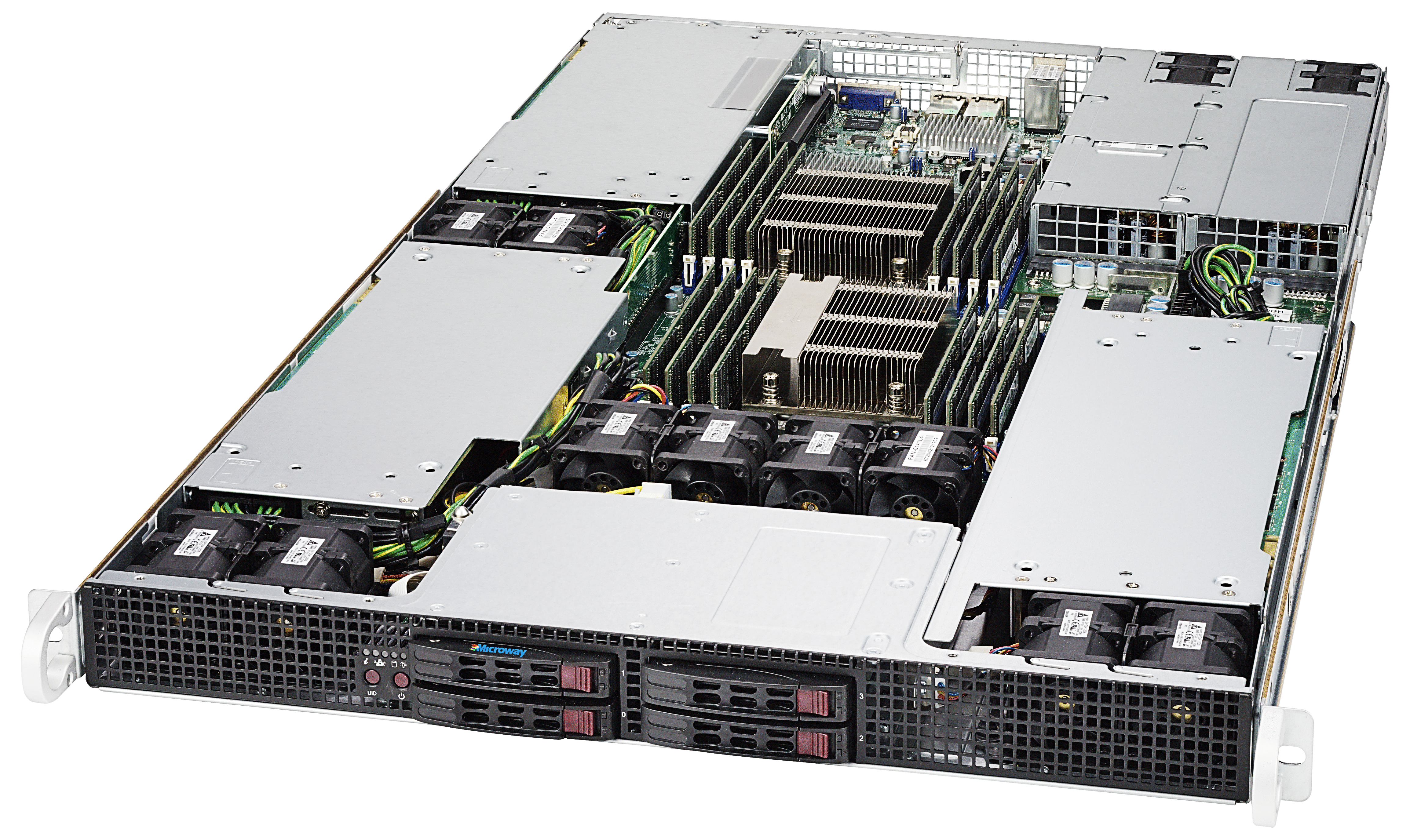 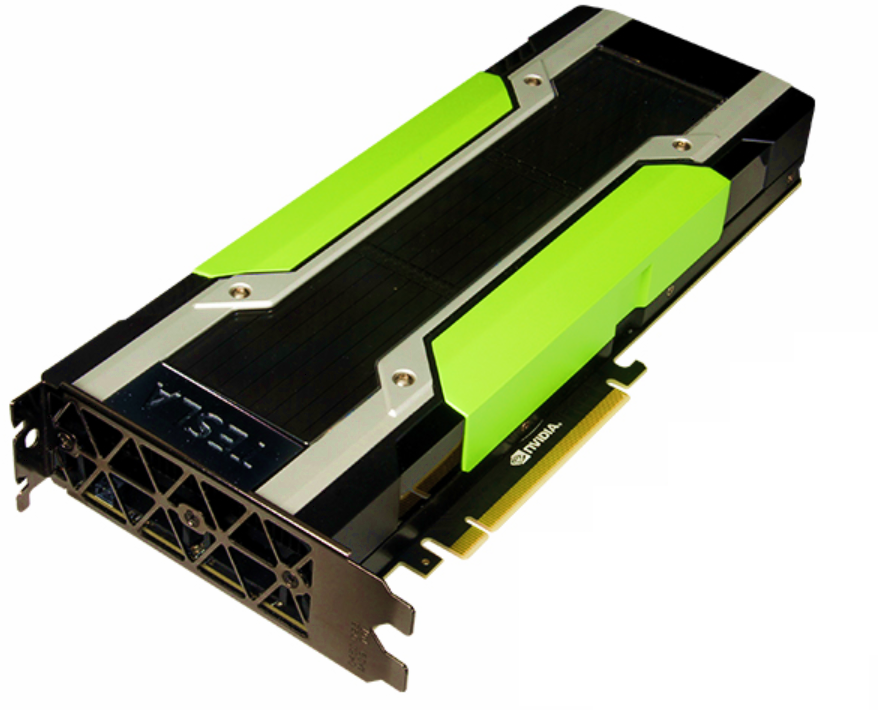 Perfect strong scalability on Multiple GPUs tested on Titan @ Oak ridge national lab running on 128 K20X GPUs
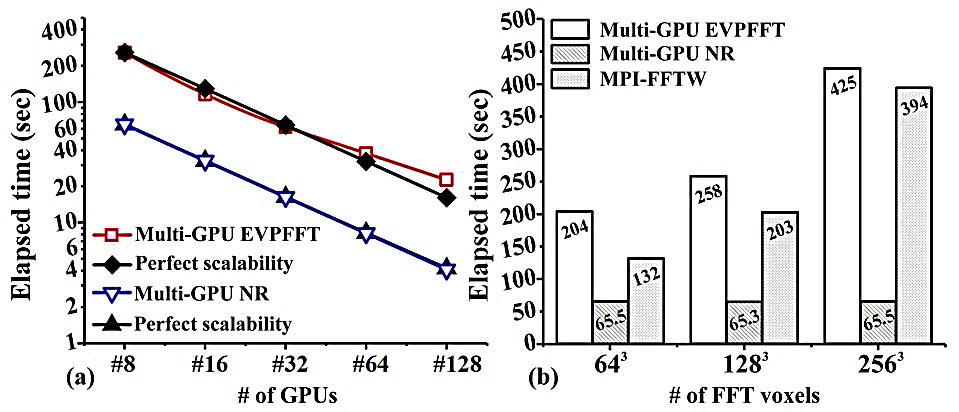 UNH RCC : Trillian Cray, BioMade,  Mech 3-9 servers
Simulation of Martensitic-Ferritic dual phase steels under monotonic and cyclic loading
DREAM3D microstructure based on the SEM images of Ferritic-Martensitic phase distributions for 
DP590, DP980, DP1180, and MS1700
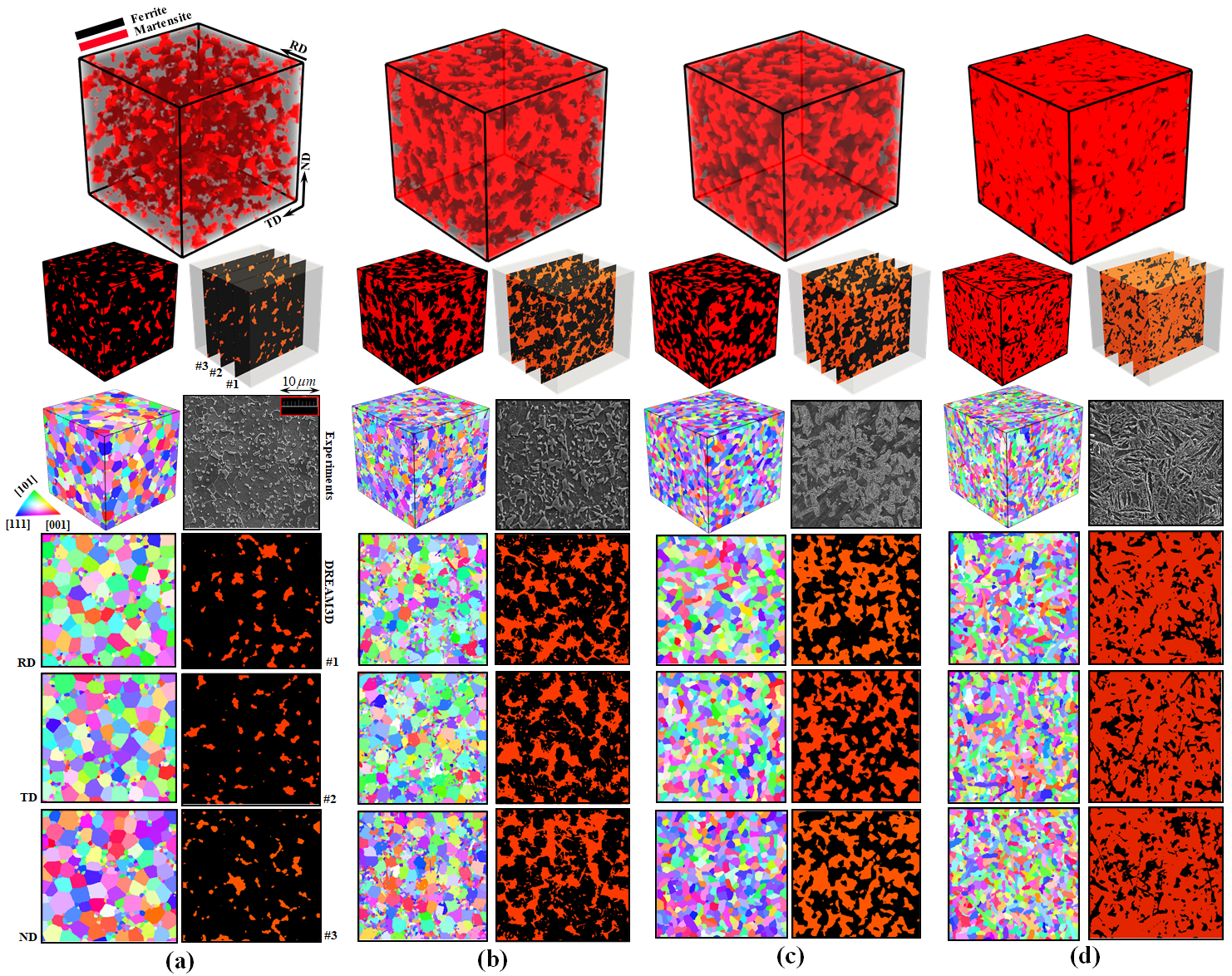 (a) DP 590 (7.7% martensite)
(b) DP 980 (39% martensite)(c) DP 1180 (45% martensite) 
(d) MS 1700 (80% martensite)
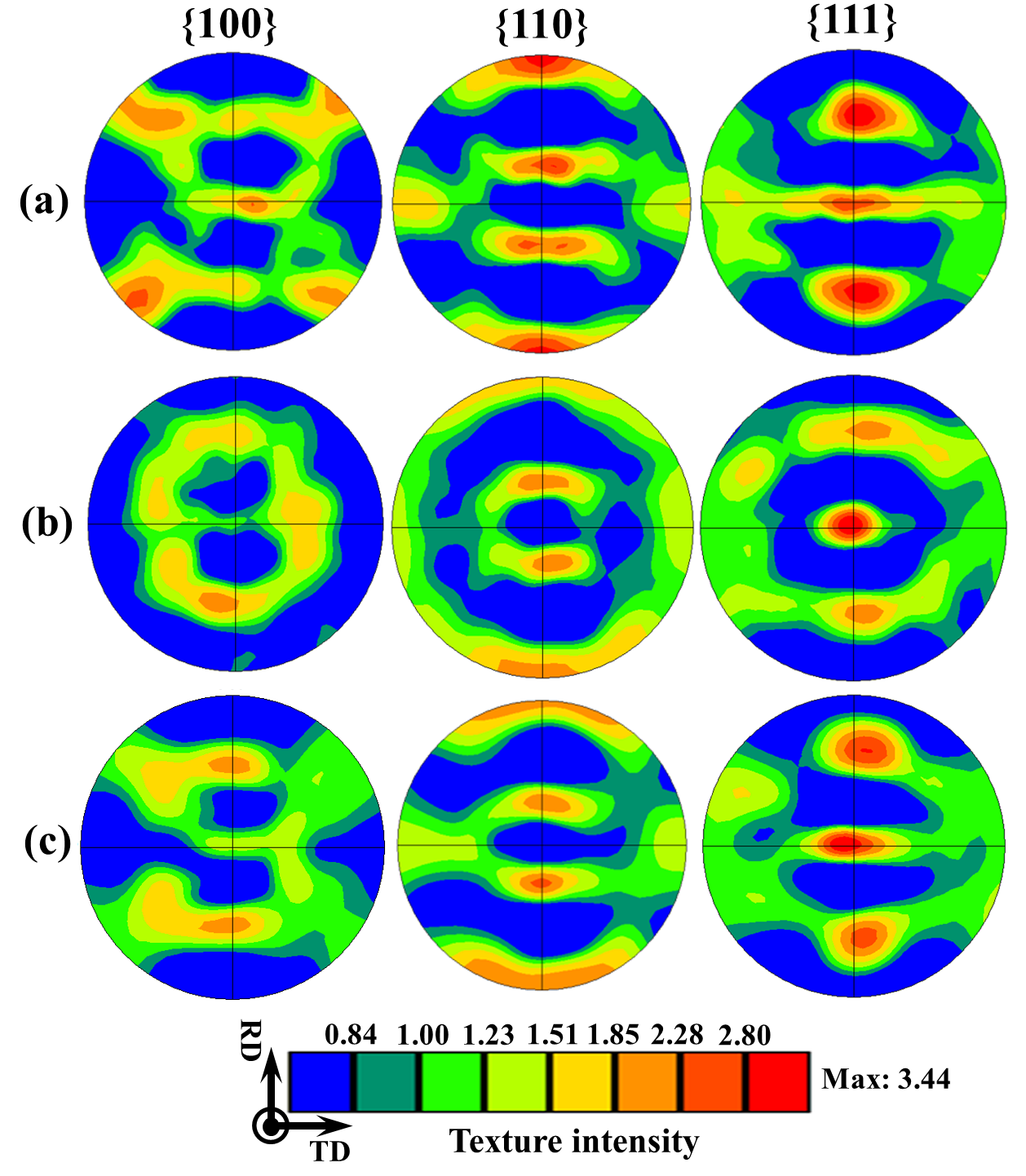 Measured textures 
(MS1700 is almost uniform)
10
Elastic response:
Prediction of elastic anisotropy based on crystal mechanics
11
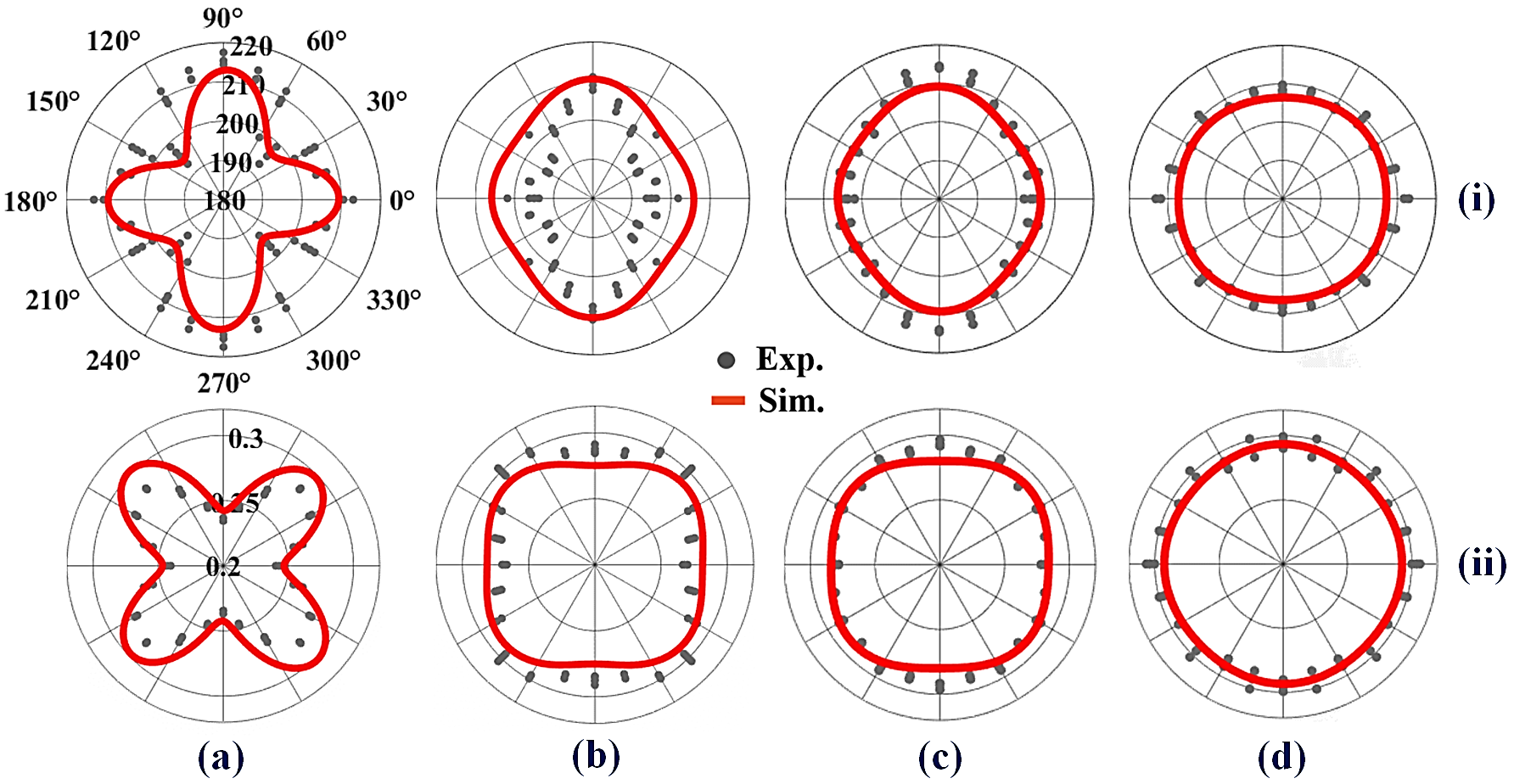 Comparison of measured and calculated variation of effective Young’s modulus and Poisson’s ratio as a function of in-plane sheet orientation. The angle starts from the rolling direction (i.e. 0° = RD).
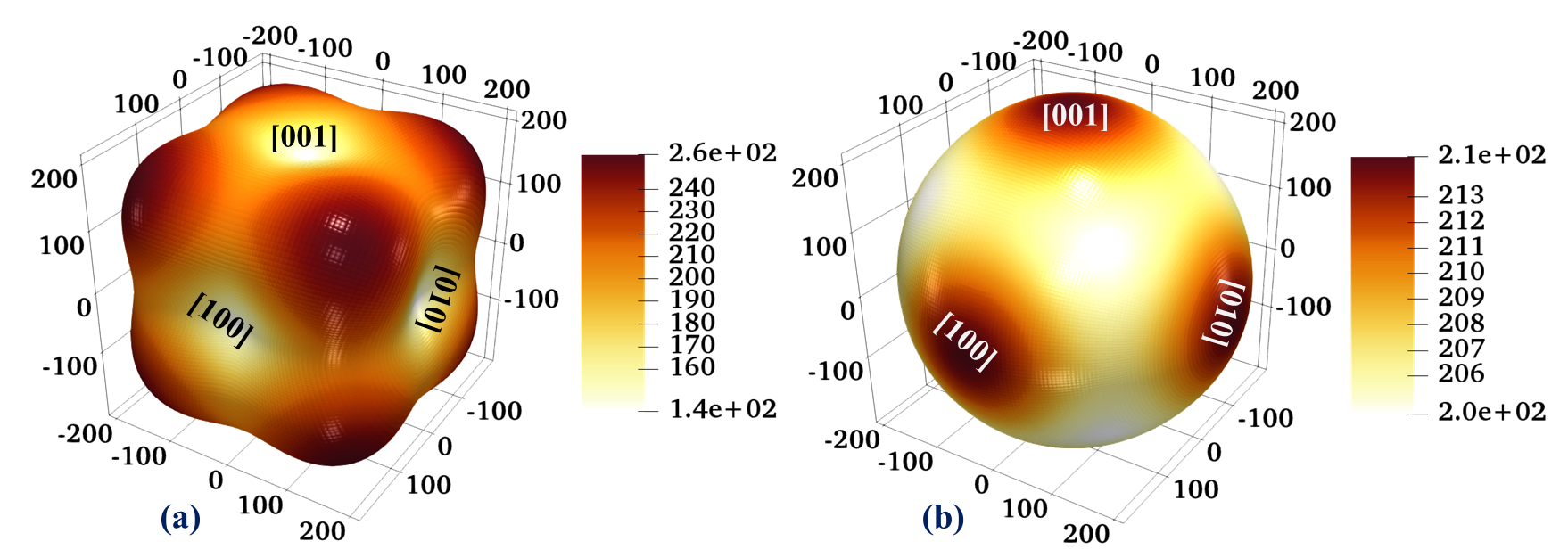 Contour plots showing anisotropy of  Young’s modulus with orientation for single crystalline
Elasto-Plastic response:
Calibration of monotonic loading
13
Calibration of monotonic response using single set of DD hardening parameters for all steel variants
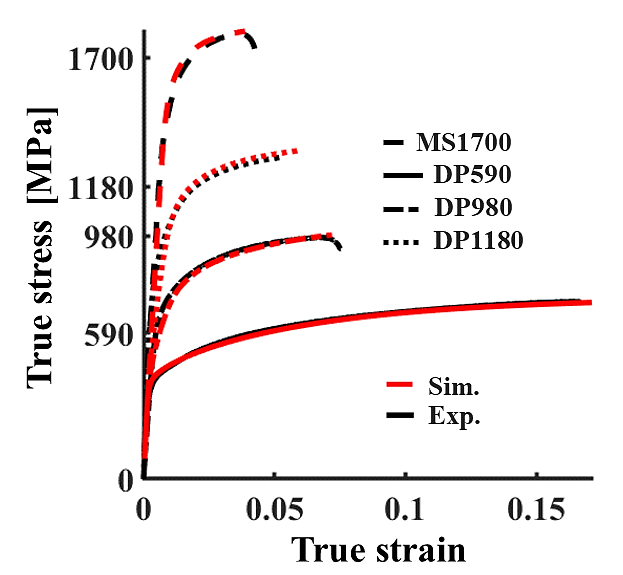 Dislocation density hardening parameters for Ferritic and Martensitic phases
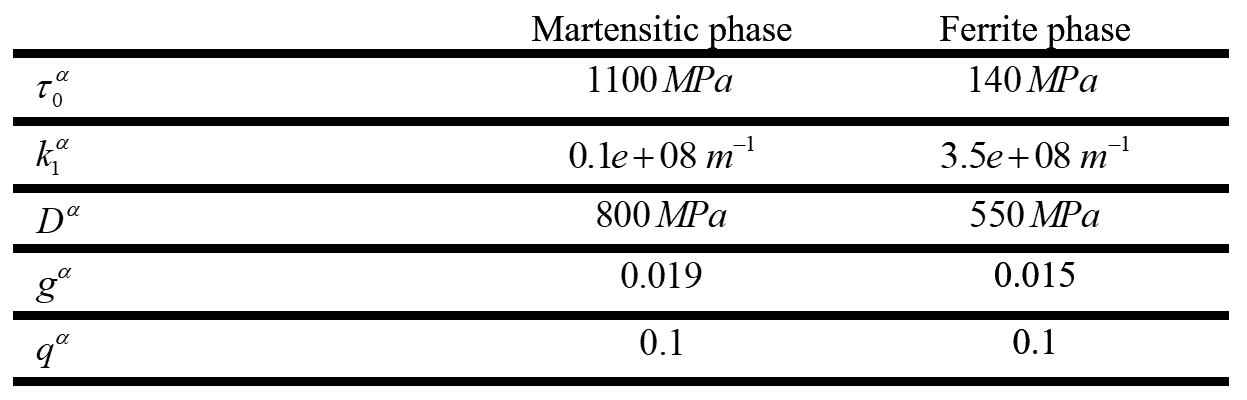 14
Calibration of cyclic loading:
i. Reversibility and dislocation annihilation 

ii. Slip-system-level Kinematic Back-stress hardening
and Bauschinger effect
15
Dislocation annihilation (reversible DD) in EVPFFT
Reversible DD hardening
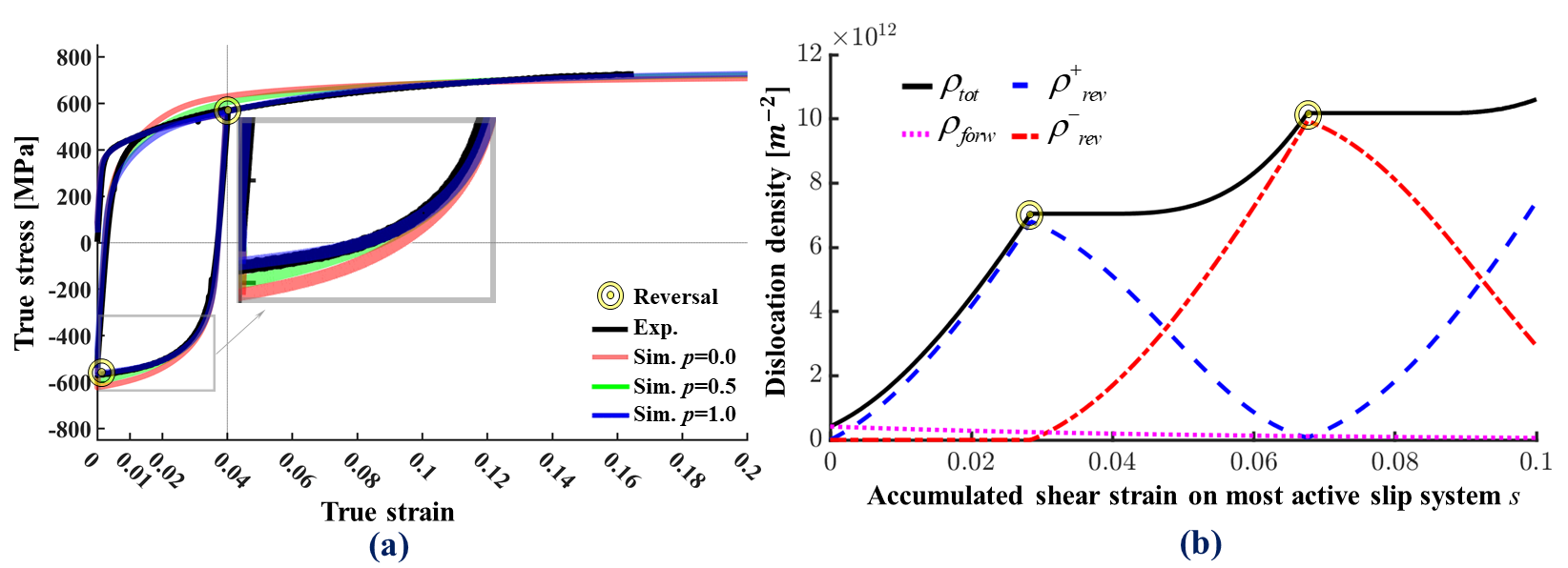 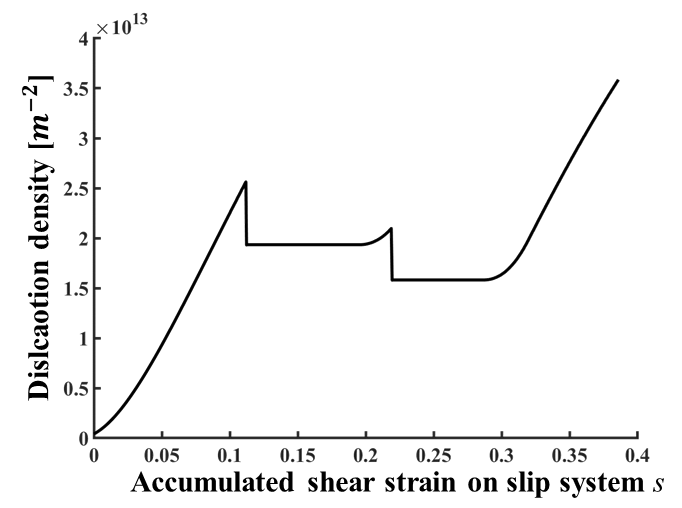 Dislocation annihilation
Dislocation annihilation
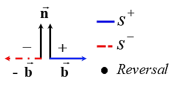 (c)
16
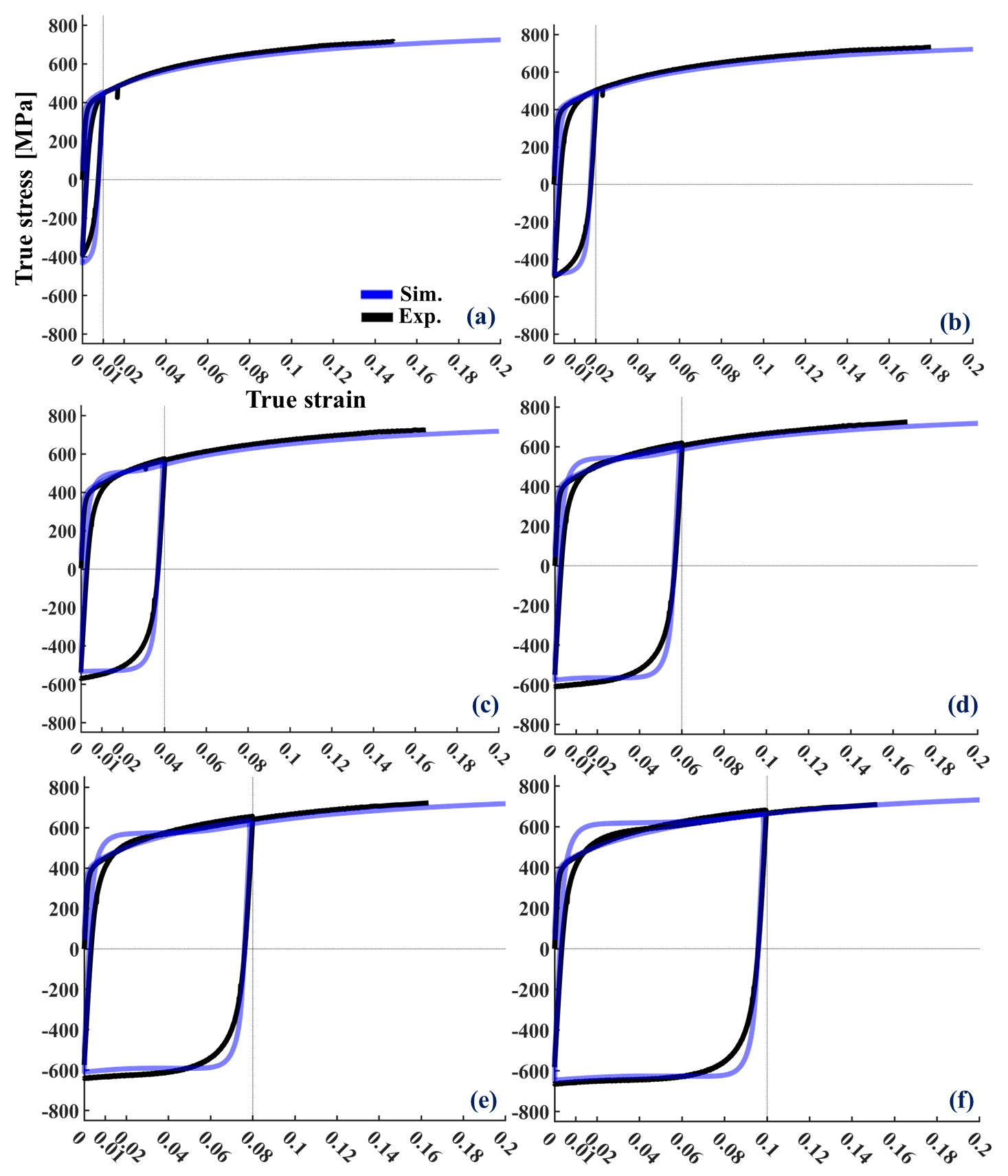 Back-stress can help here to account for Bauschinger effect
*No BS
A slip-system-level kinematic piece-wise back-stress phenomenological hardening law in EVPFFT that saturates exponentially and mimics the Bauschinger effect
Back-stress hardening law
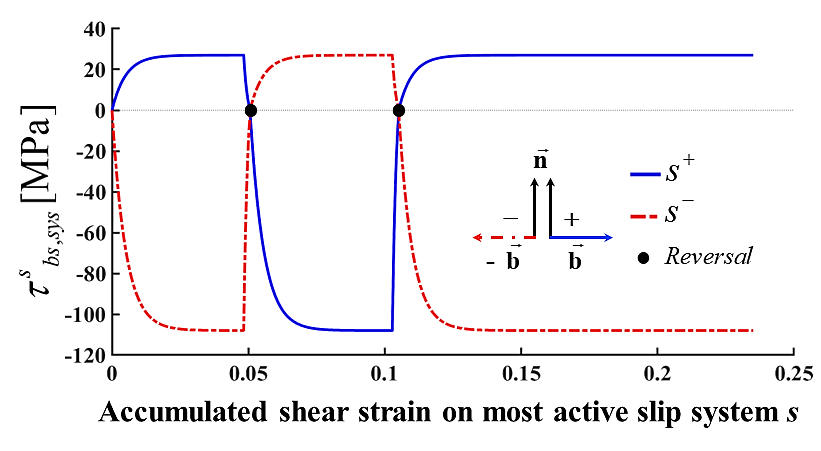 Back-stress can either help or hinder resolved shear stress on a slip plane
18
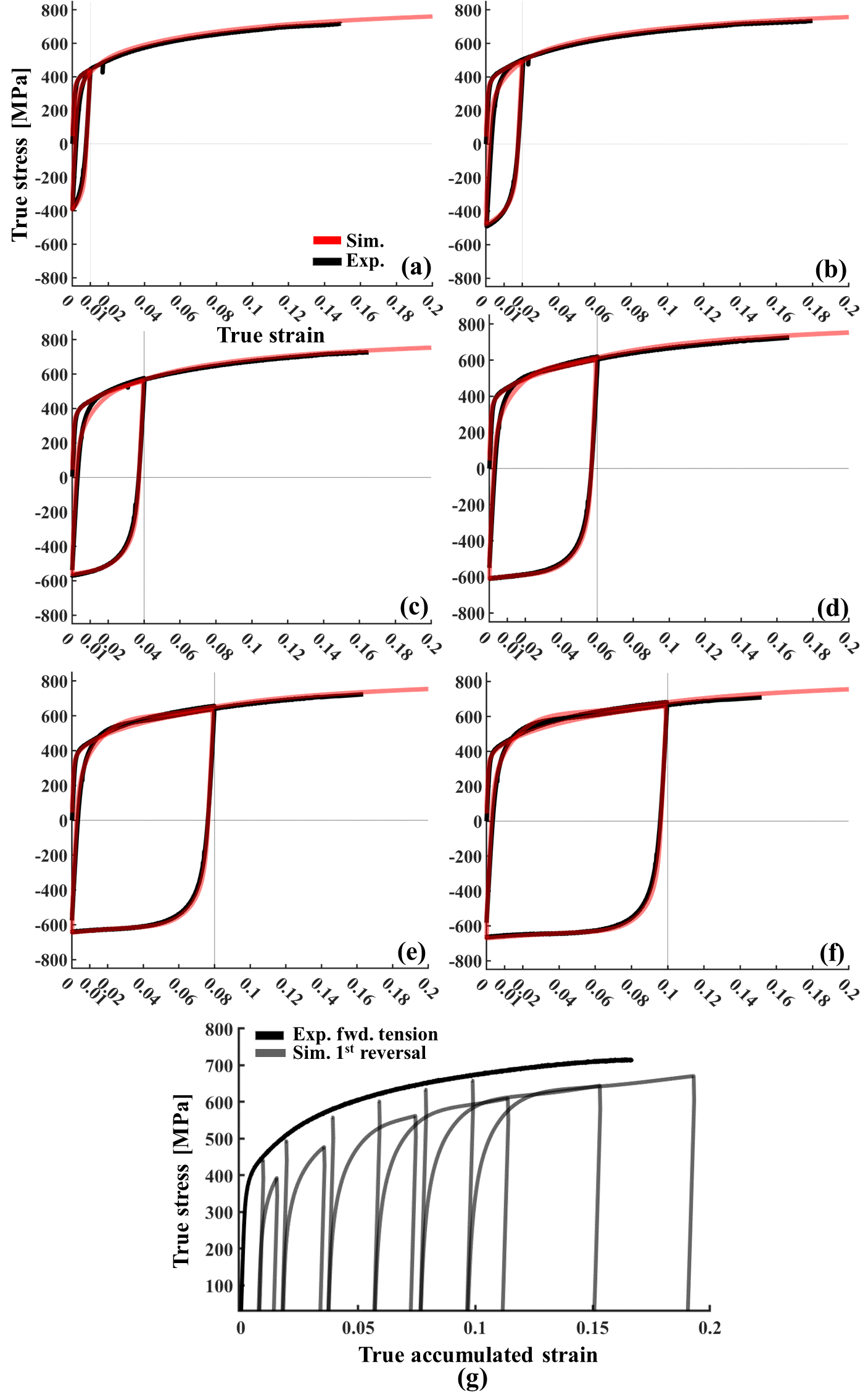 Back-stress hardening parameters for Ferritic and Martensitic phases
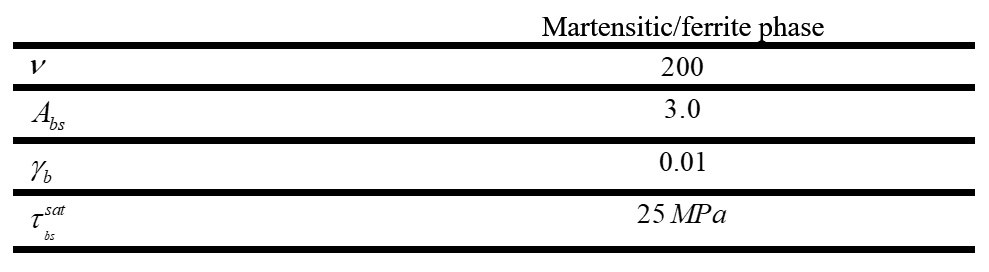 Qualification of Micromechanical fields
(An advantage of EVPFFT as full-field crystal plasticity solver over EPSC [Elasto-plastic self consistent] )
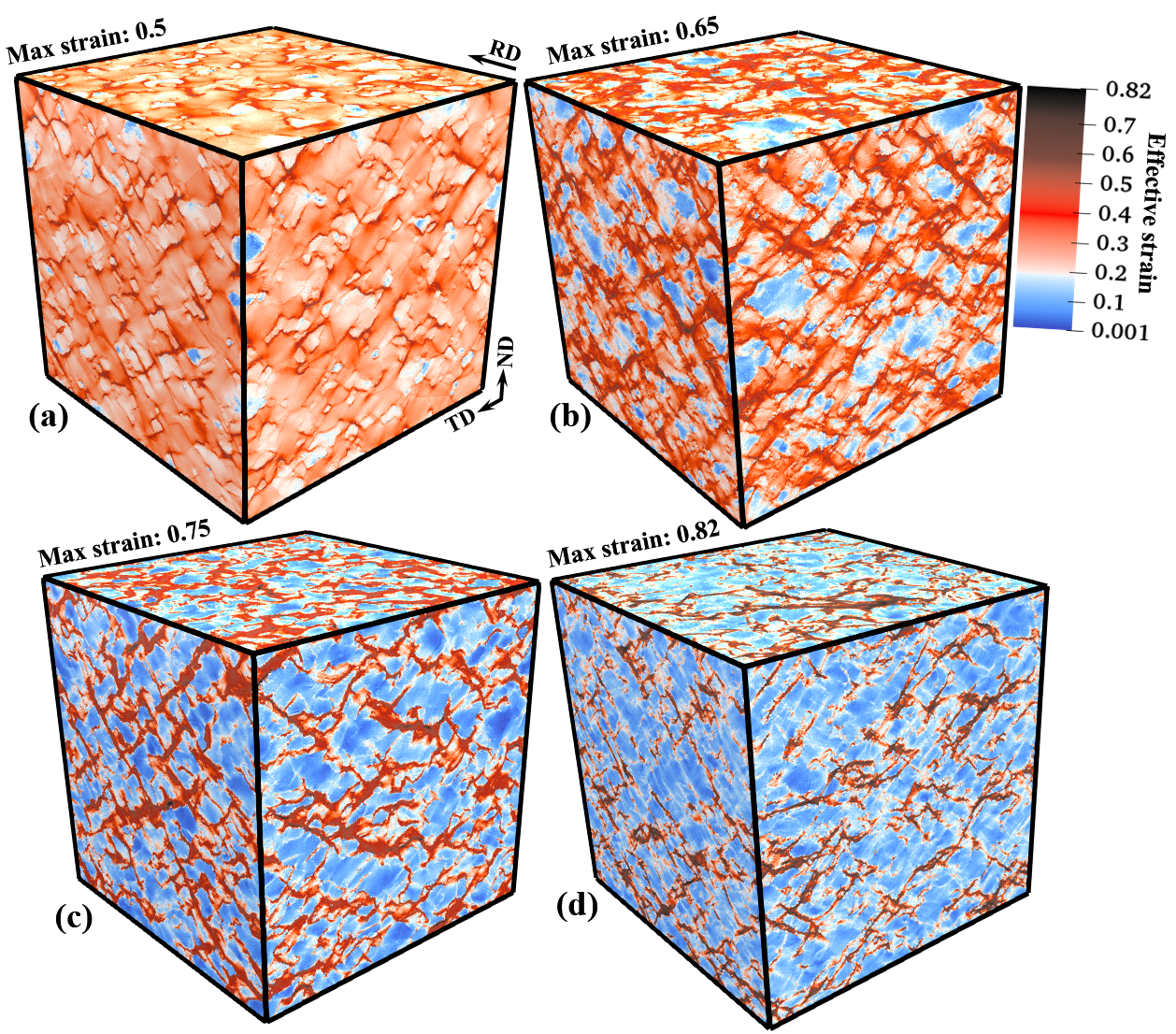 Quantification of field gradient across the inter-granular grain boundaries
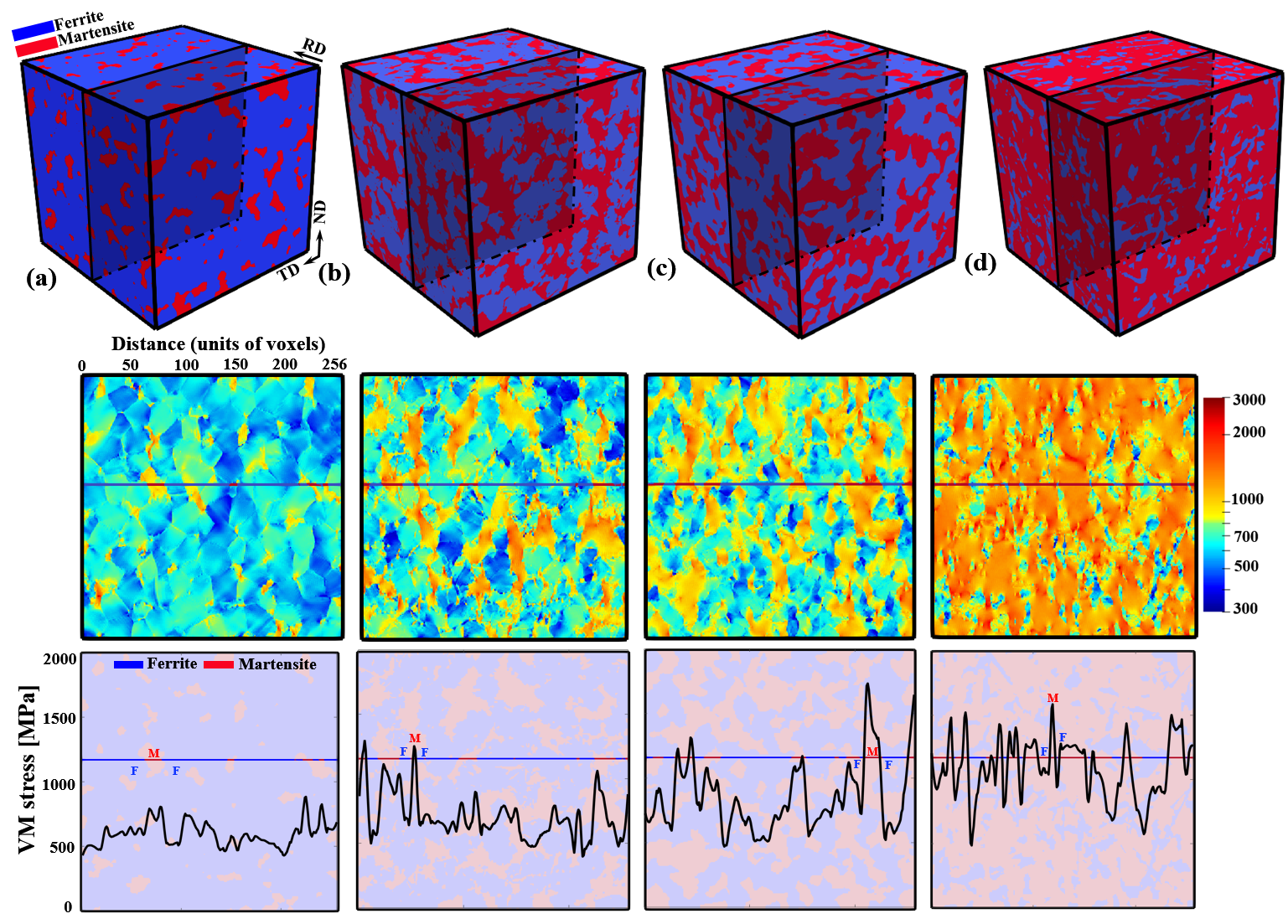 Future work
Incorporate the multi-GPU EVPFFT solver to Finite Element 
 (Accelerated UMAT  for ABAQUS). Run the FEM on MPI while
 the underlying Microstructure RVE on GPU. This is to facilitate
 arbitrary BCs and geometries
24
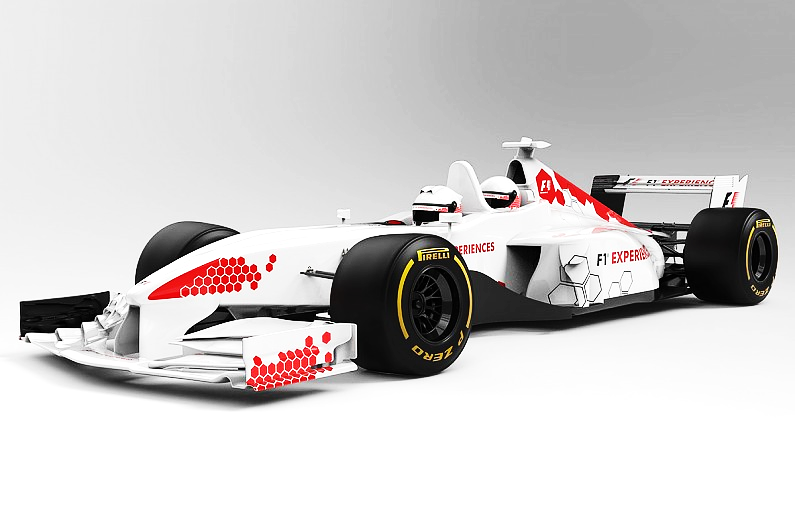 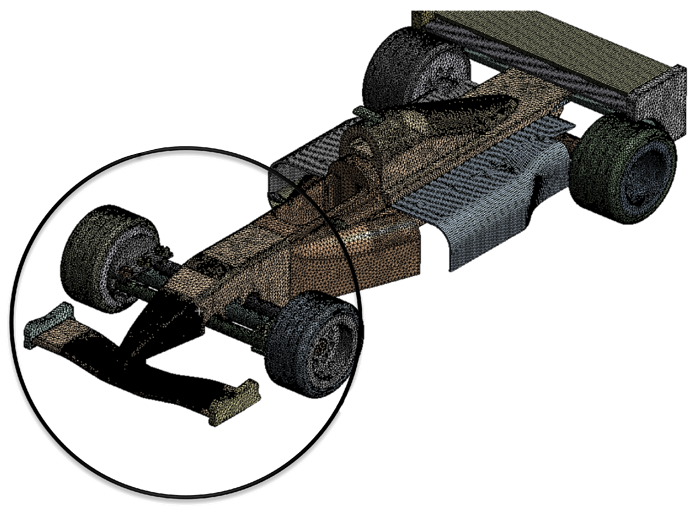 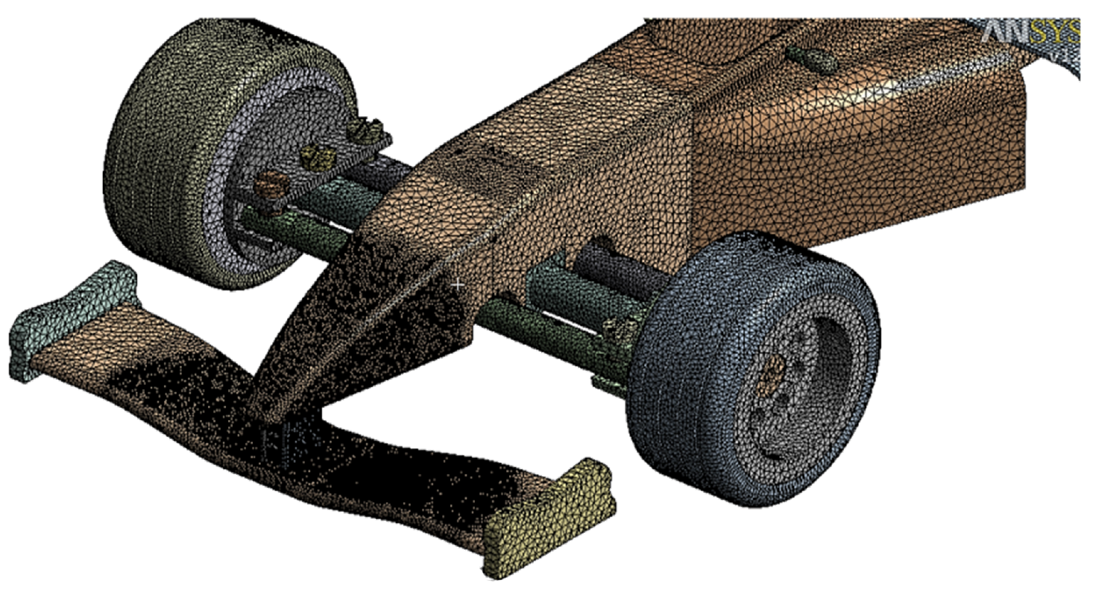 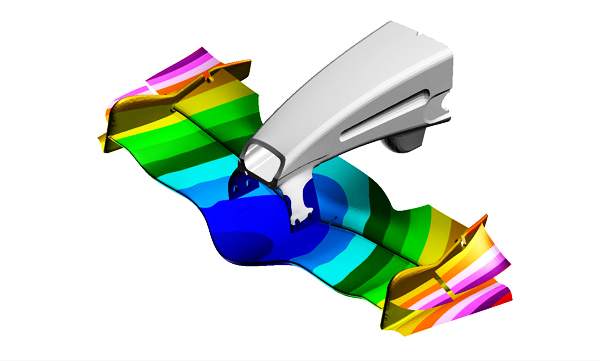 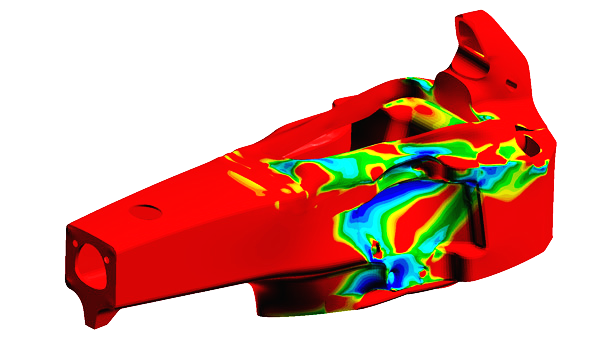 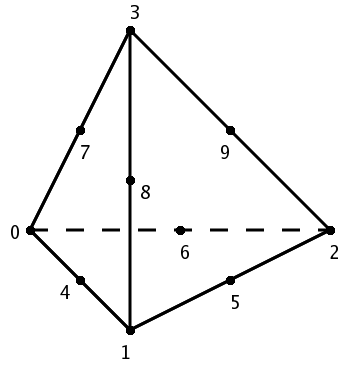 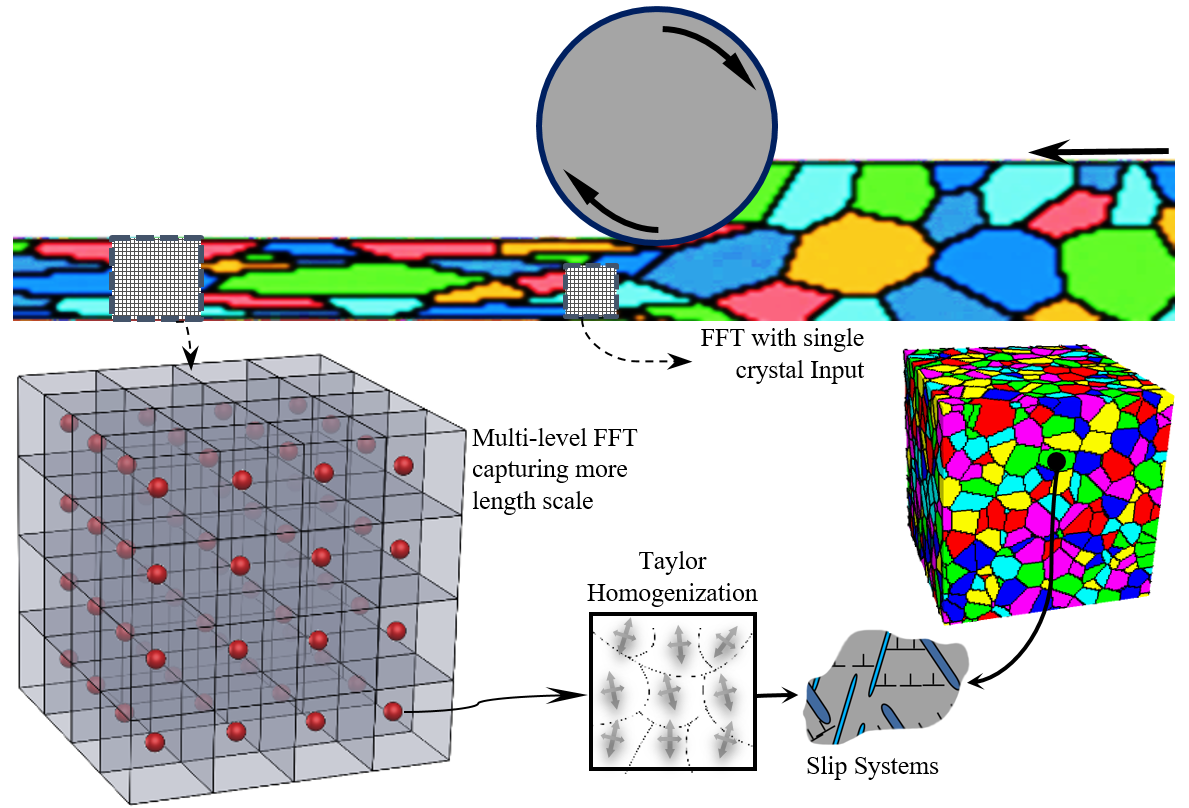 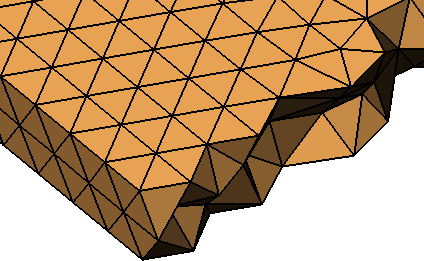 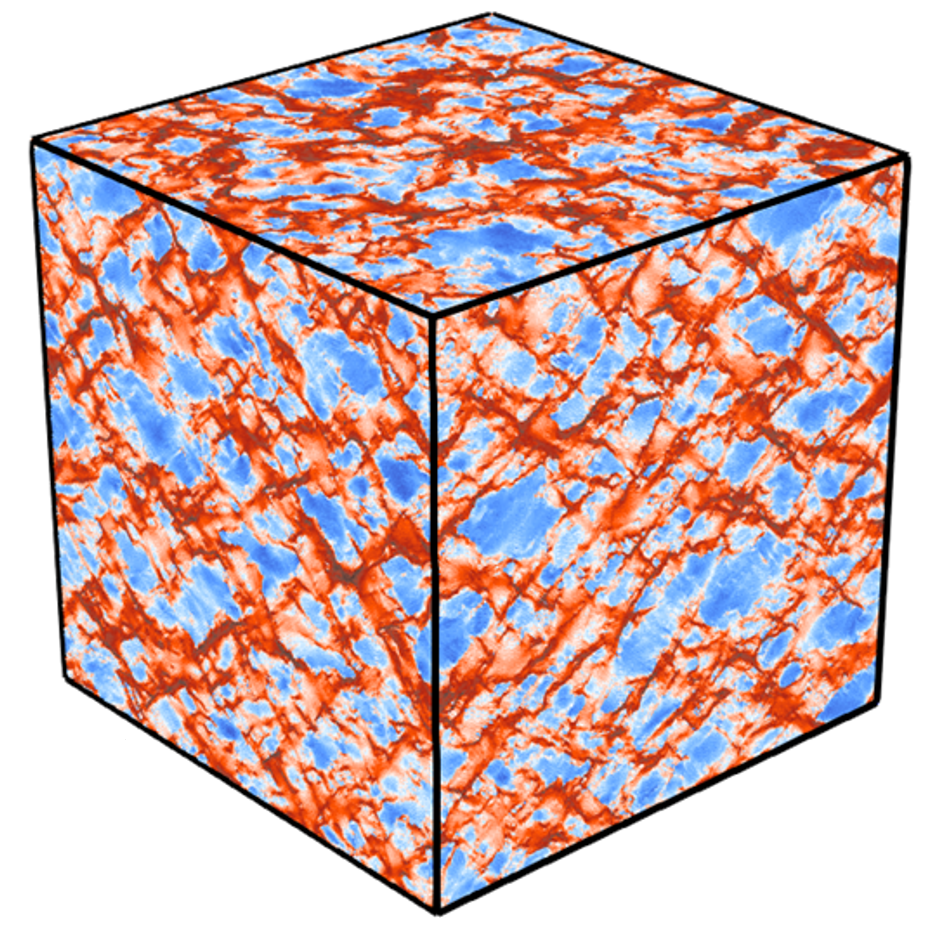 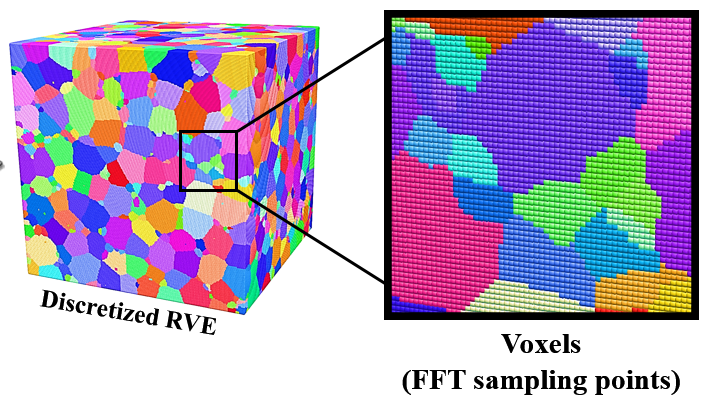 25
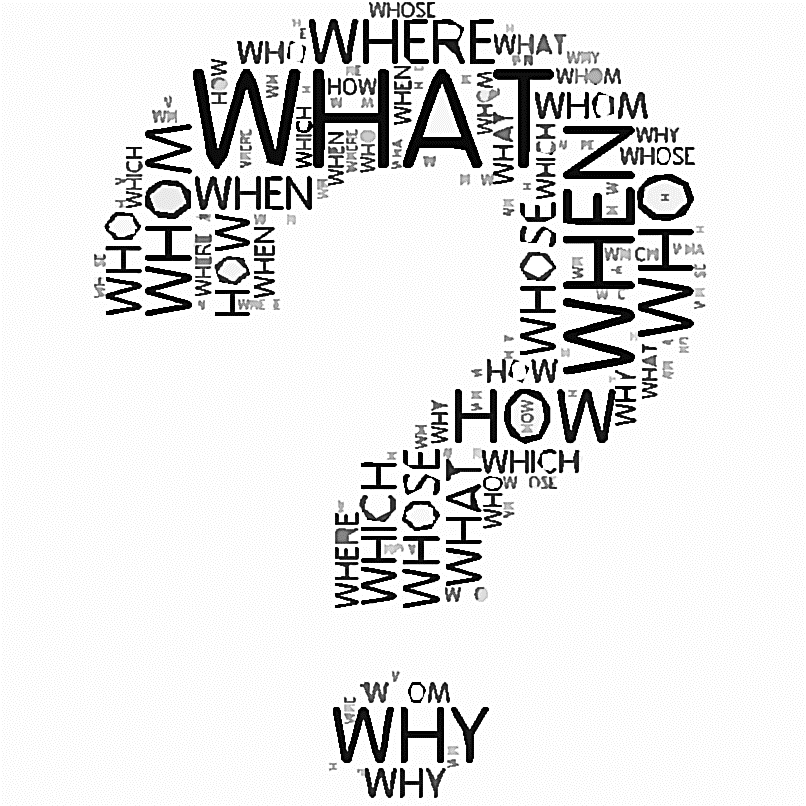 26